Прогноз социально-экономического развития Челябинской области
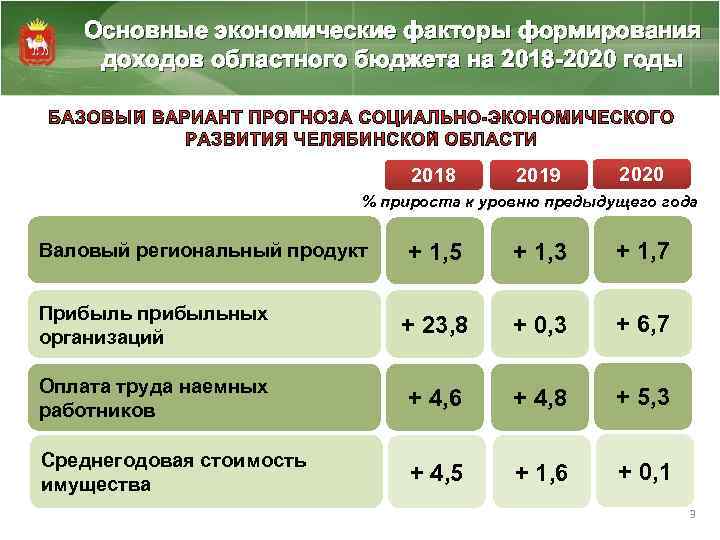 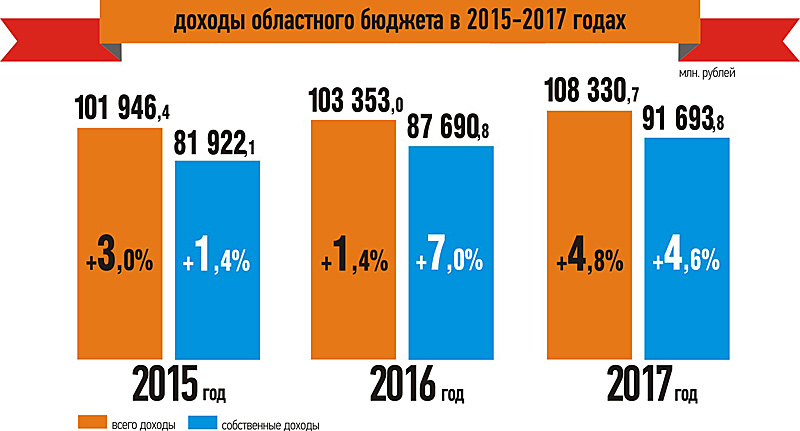 За период с 2014 по 2017 год
Индекс промпроизводства вырос на 5,8%.
Объем сельхозпродукции вырос до 126 миллиардов.
Уровень безработицы за эти годы снизился с 1,47% до 1,1%.
Продолжительность жизни выросла с 69,7 до 70,6 лет. 
Увеличилось финансирование учреждений культуры. 
До 75% возросло количество зданий объектов культуры, которые находятся в нормативном состоянии
 С 23% до 35% выросло число людей, регулярно занимающихся спортом.
За девять месяцев 2018 года
Поступления в консолидированный бюджет — 124 млрд рублей, в областной — 98 млрд рублей. Рост на 18-20 процентов, в основном, за счет налога на прибыль. 
Индекс промпроизводства составил 100,5%. 
Ввод в действие жилья находится на отметке 845 тысяч кв. м.
Среднемесячный доход населения области —
23 тысячи рублей. 
Средняя заработная плата – 34 200 рублей, 
рост на 9 процентов. 
Экспорт — 4 млрд 465 млн USD. Импорт — 
1 млрд 887 млн USD. 
Розничная торговля — плюс 4,5%.
Саммиты 
ШОС и БРИКС -  2020
в городе Челябинске
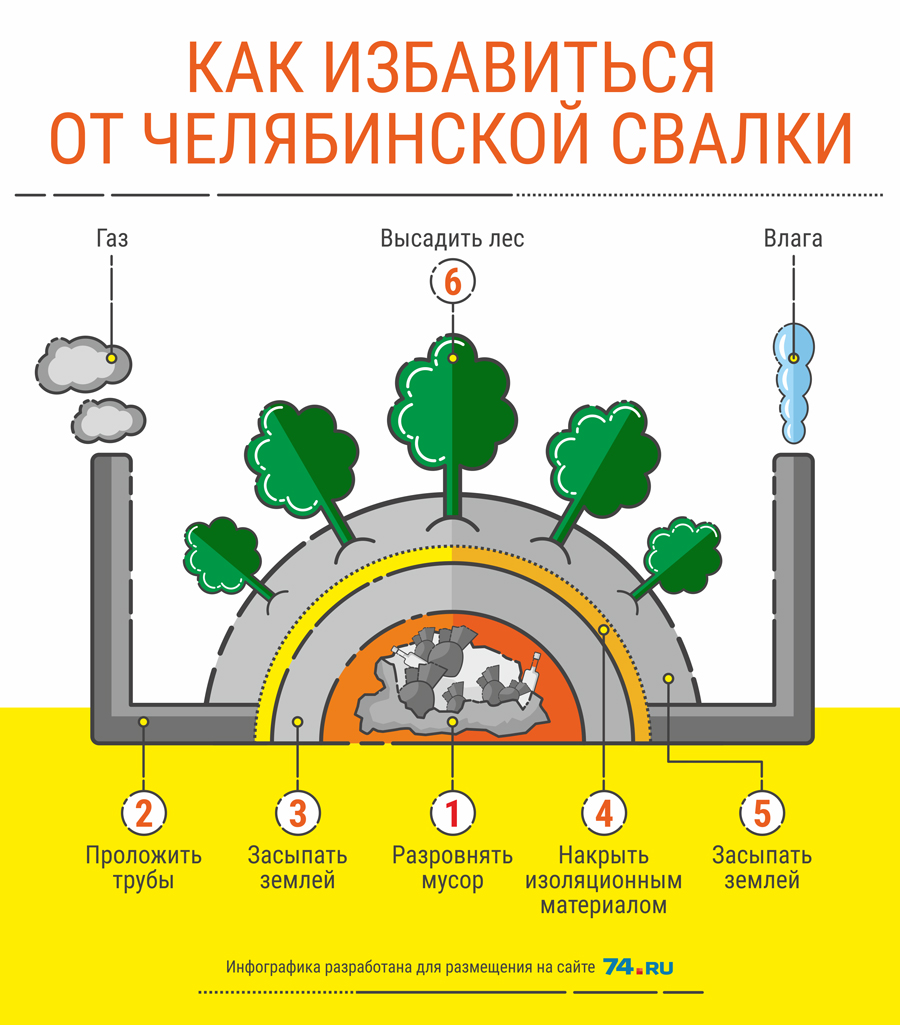 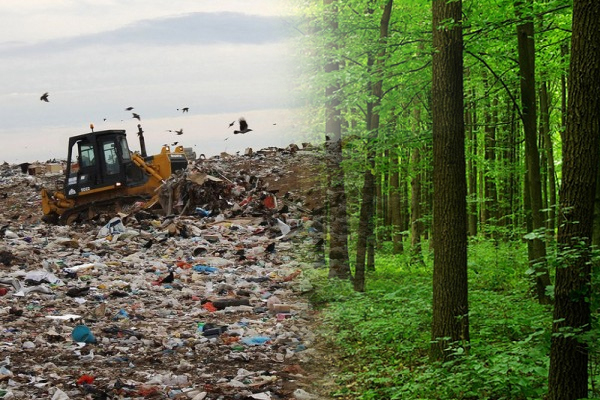 Конгресс – холл Таганай
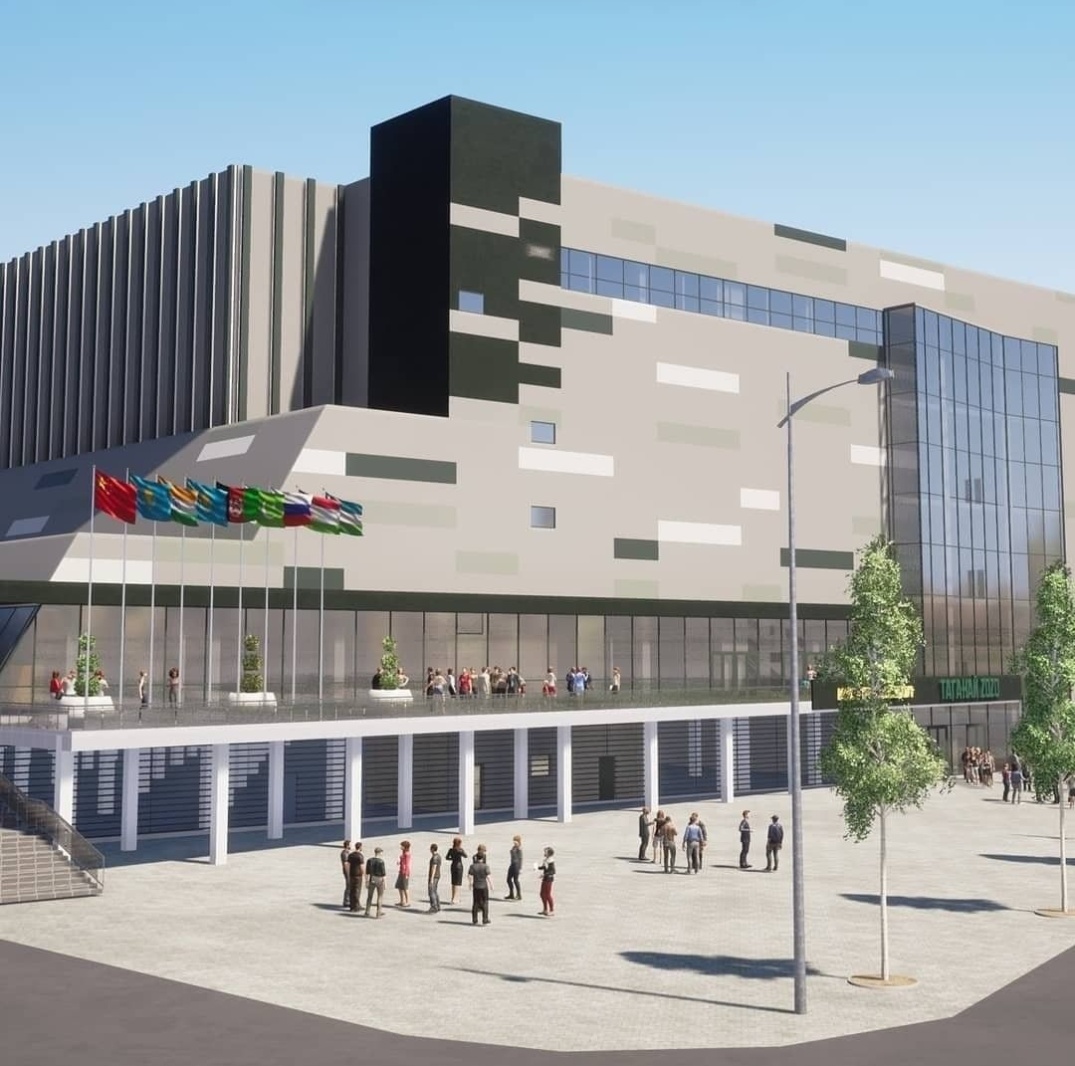 Новое здание аэропорта
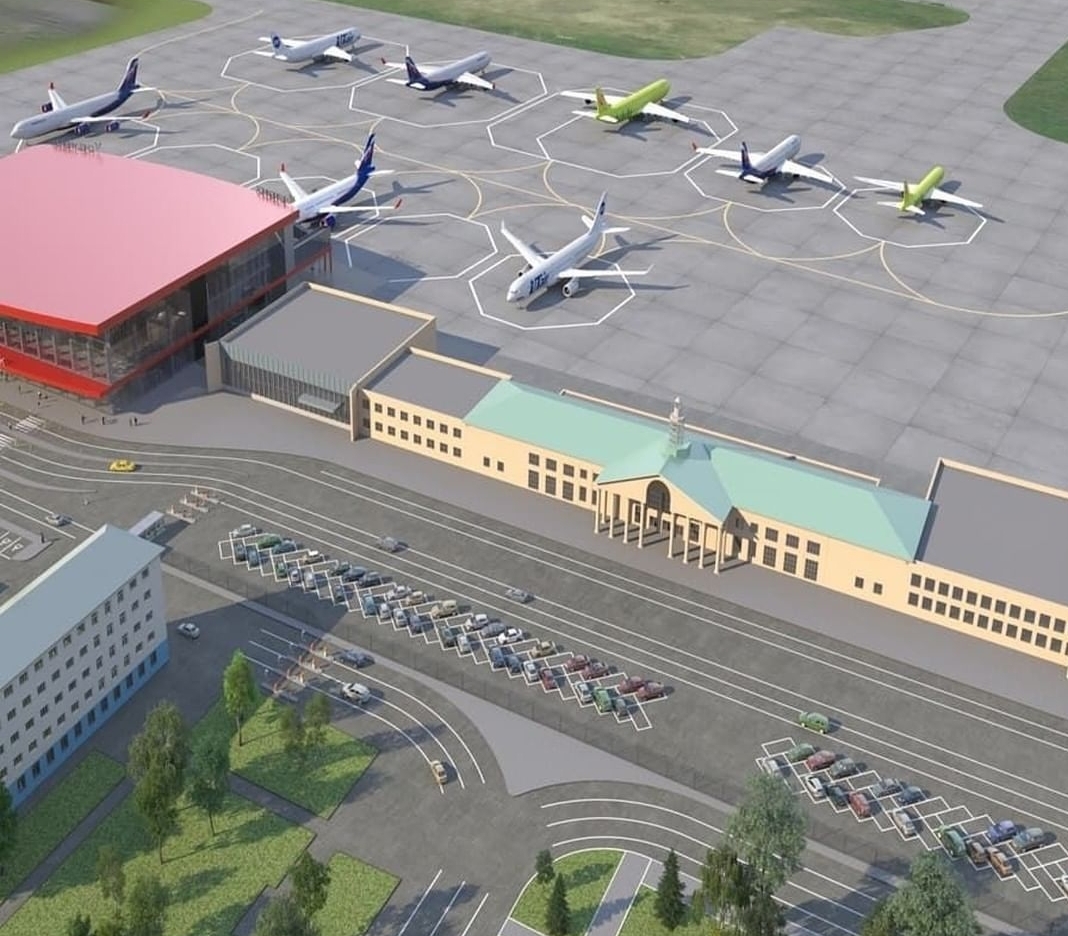 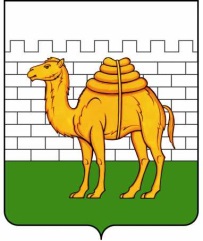 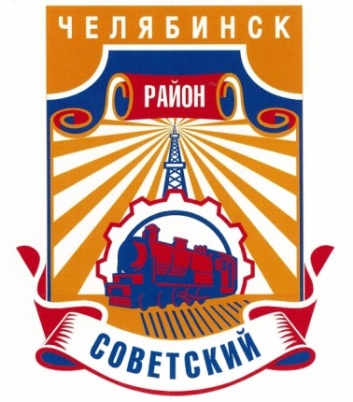 Реализация Программы «Реальные дела» 
при поддержке Губернатора 
Челябинской области 
Б.А. Дубровского
Советский район, 2018
ЦЕЛЬ ПРОЕКТА
создание благоприятных, комфортных условий для проживания граждан
ЗАДАЧИ ПРОЕКТА
поэтапное проведение комплексного благоустройства территории района
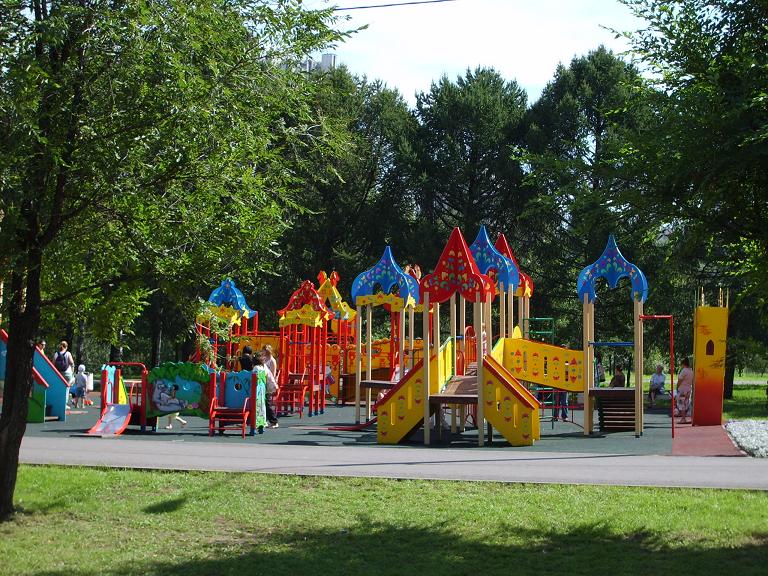 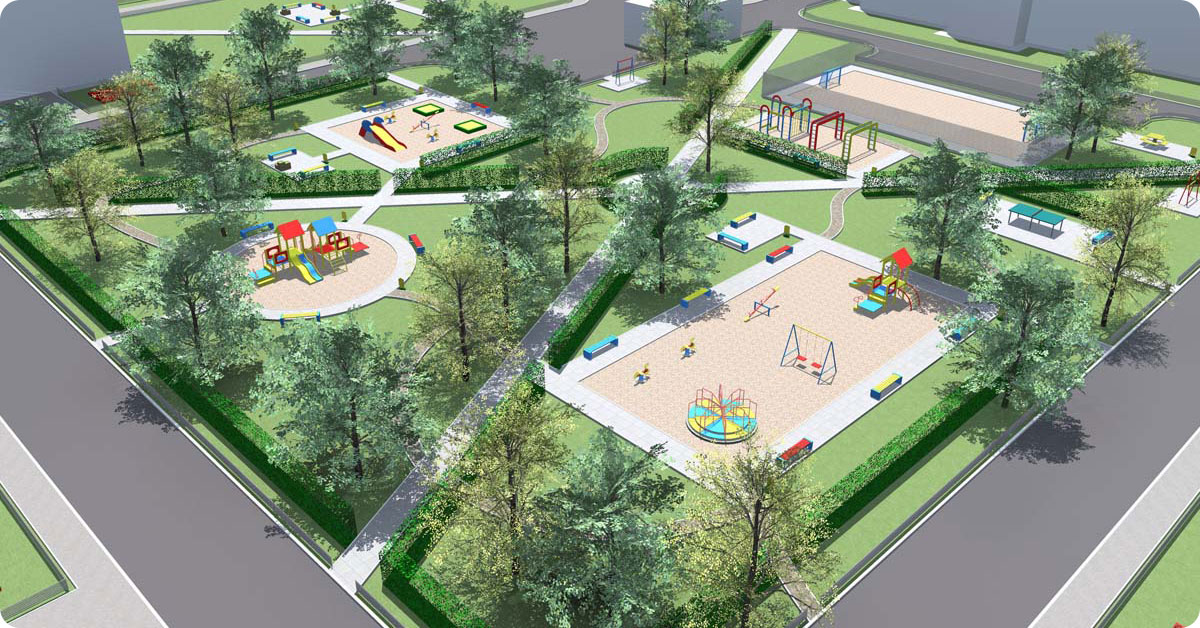 Расходы по статье благоустройство
Ремонт улично-дорожной сети района
пешеходная дорожка ул. Свободы,106
тротуар ул. Плеханова
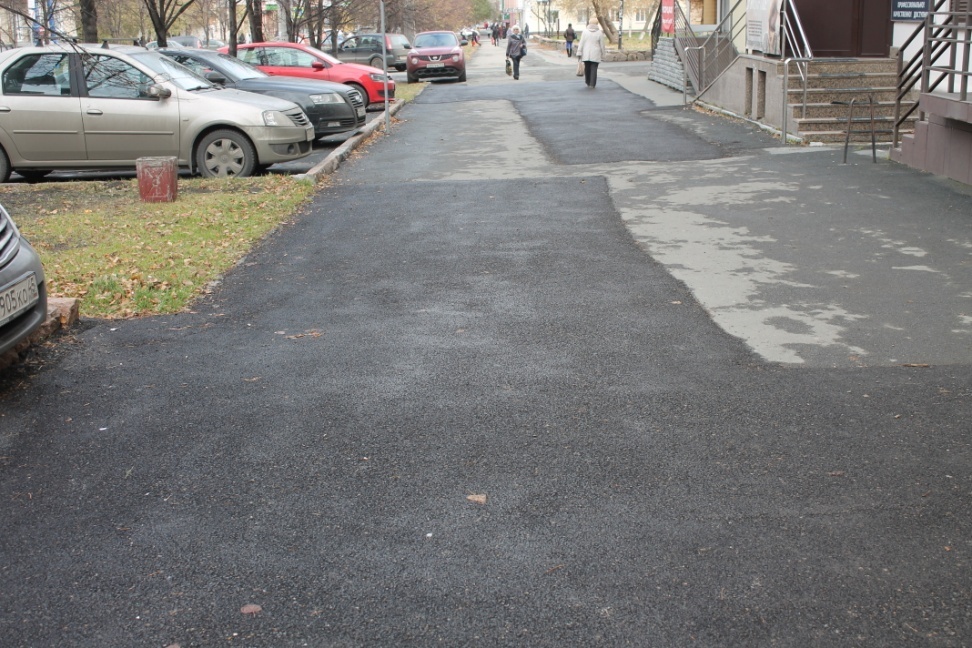 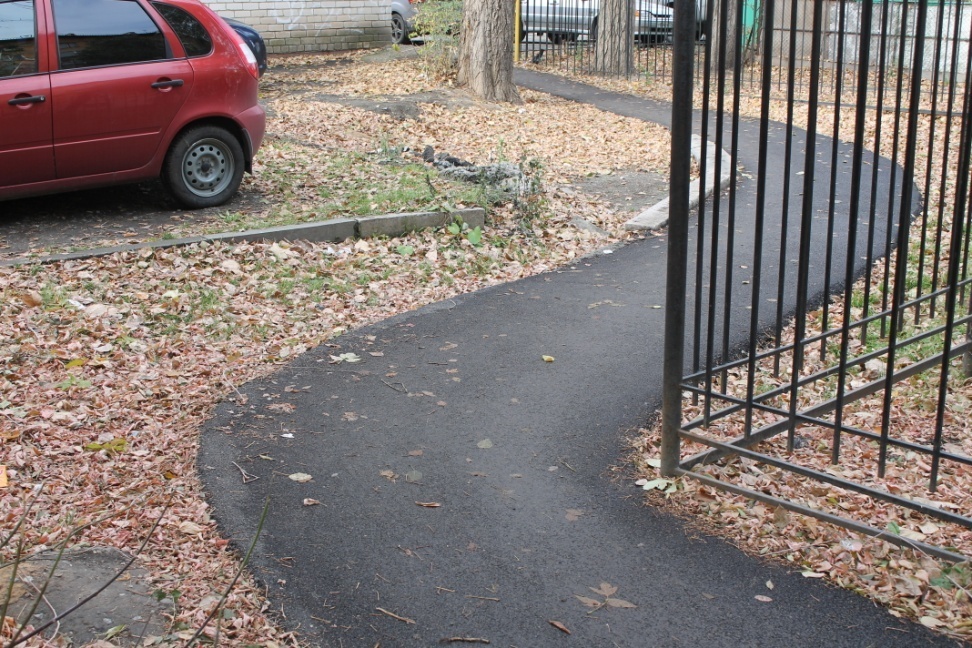 Ремонт улично-дорожной сети района
ул. Цвиллинга ,61-63
ул. Ильменская
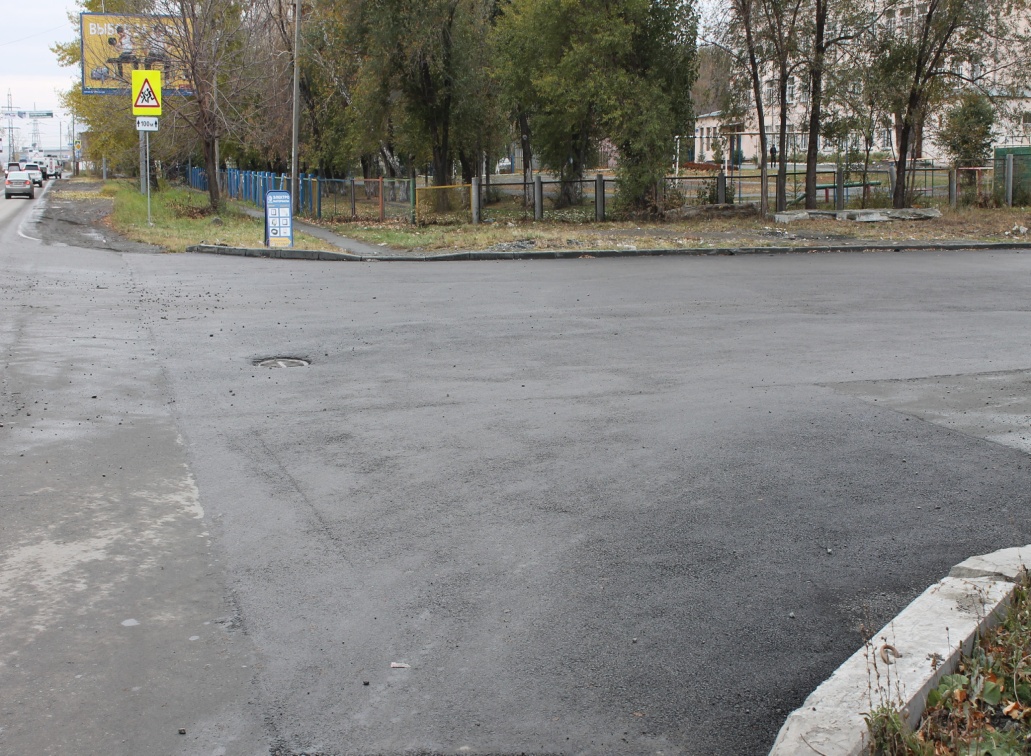 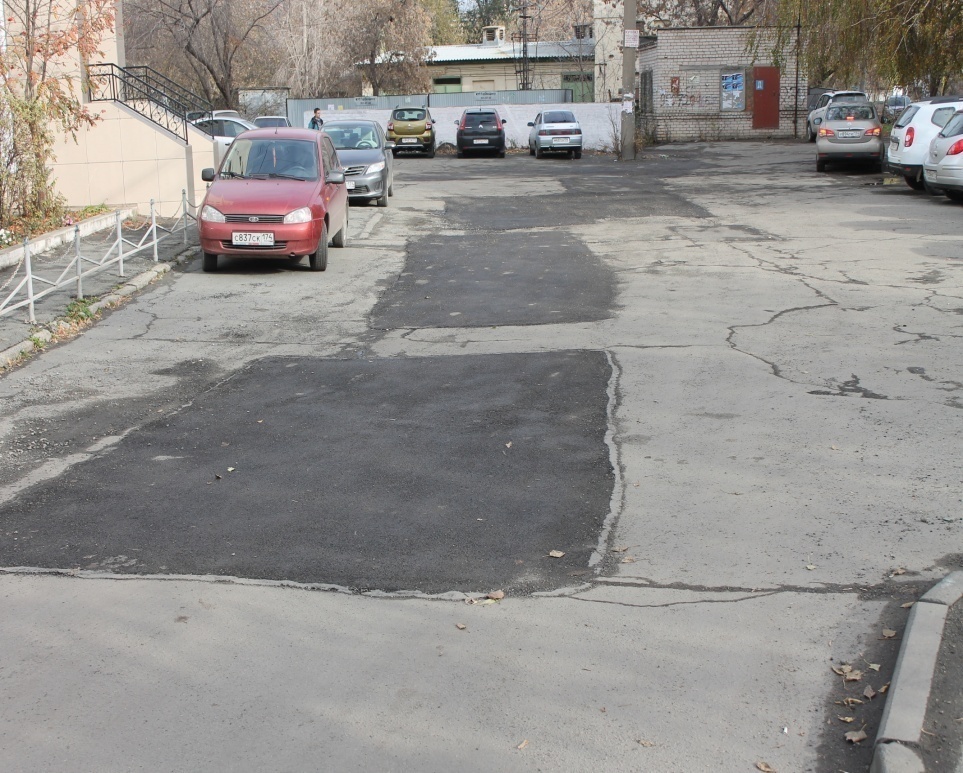 Грейдирование дорог с естественным покрытием
пос. ст. Шершни
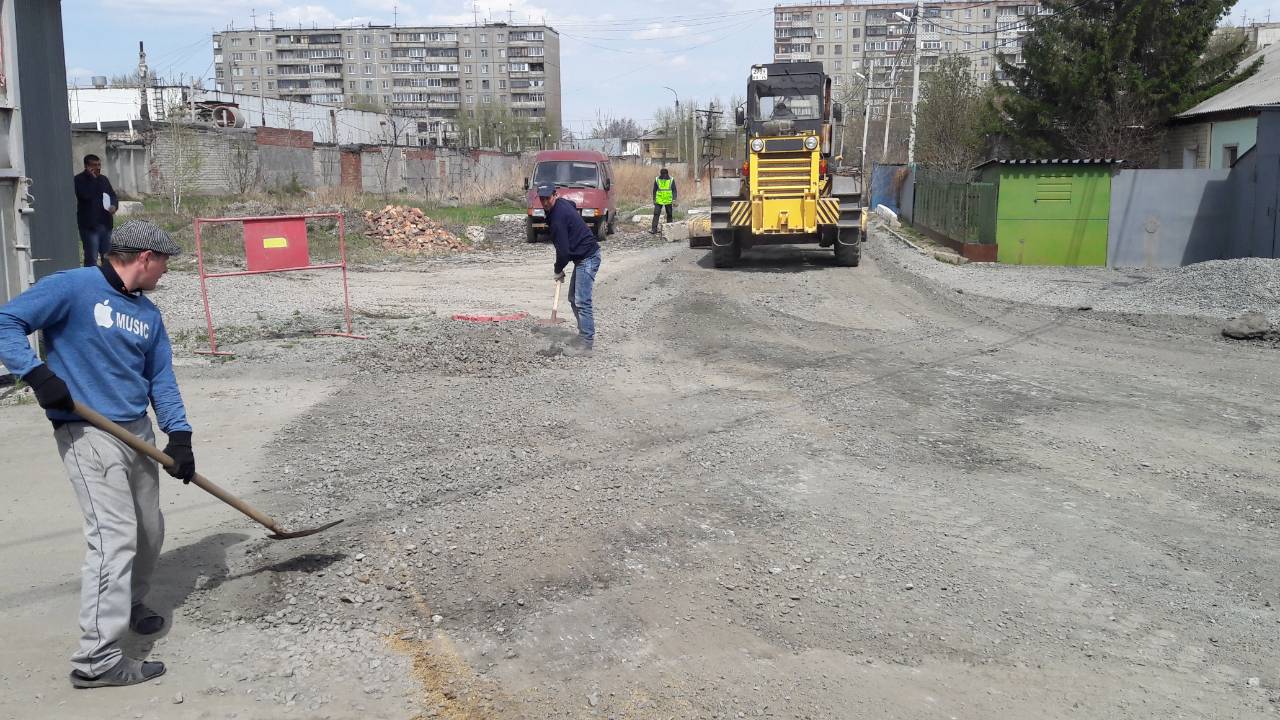 Грейдирование дорог с естественным покрытием
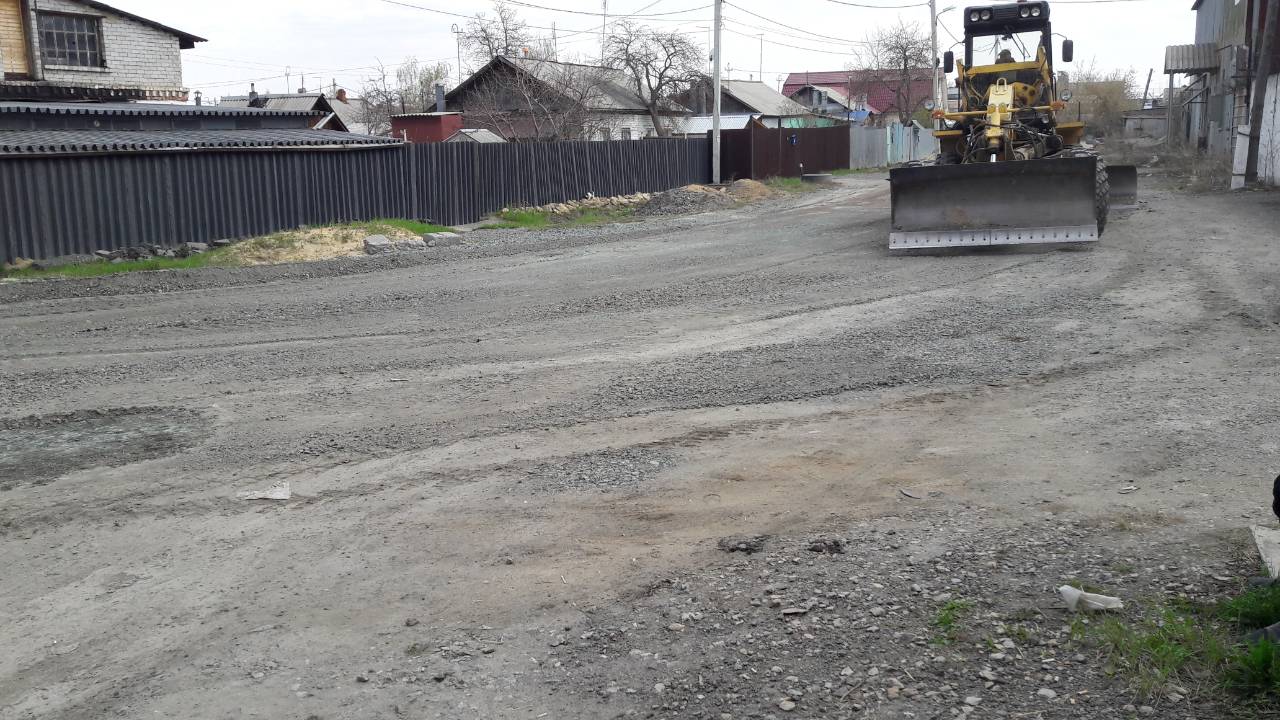 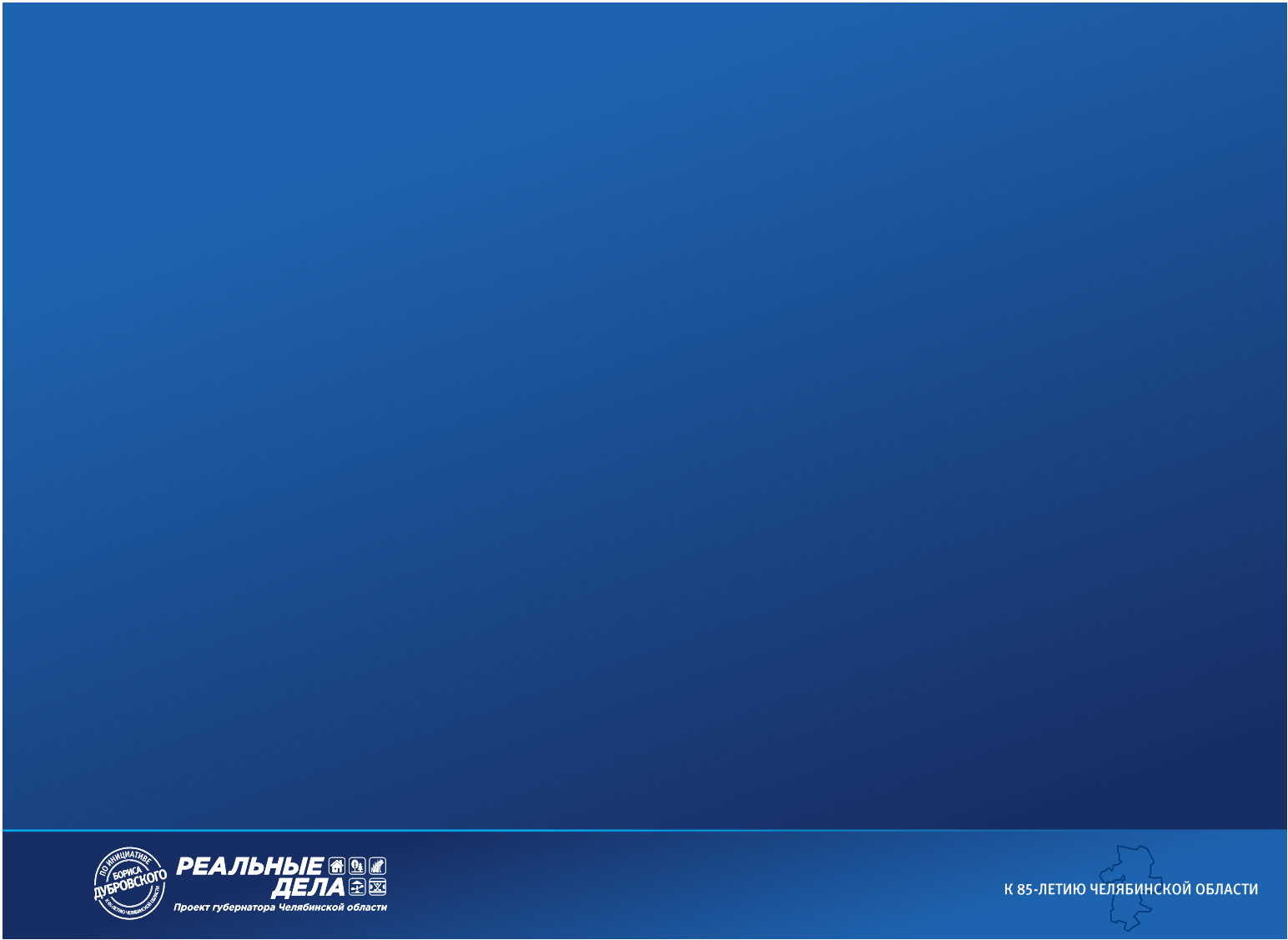 Зимняя уборка улиц от снега
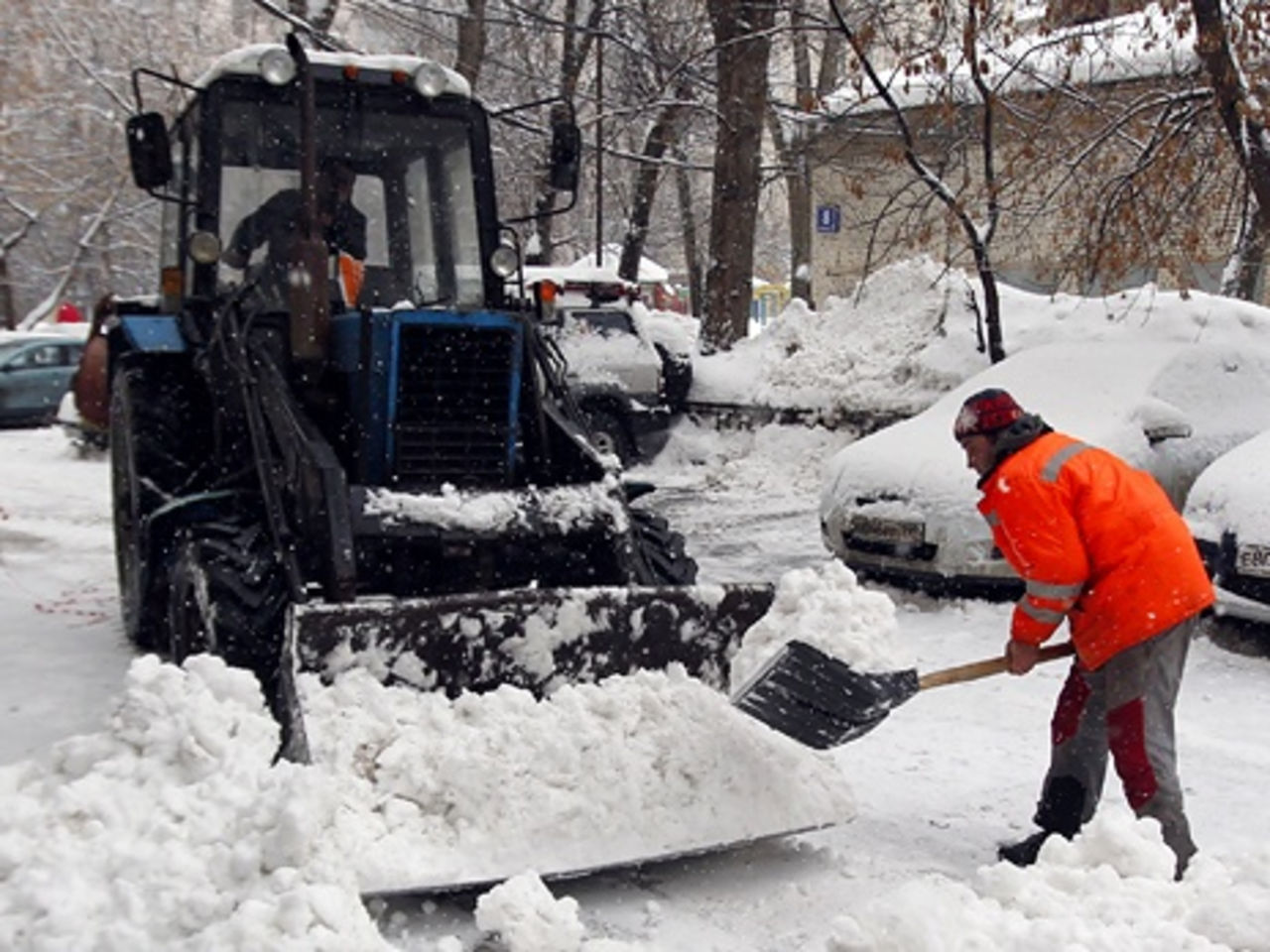 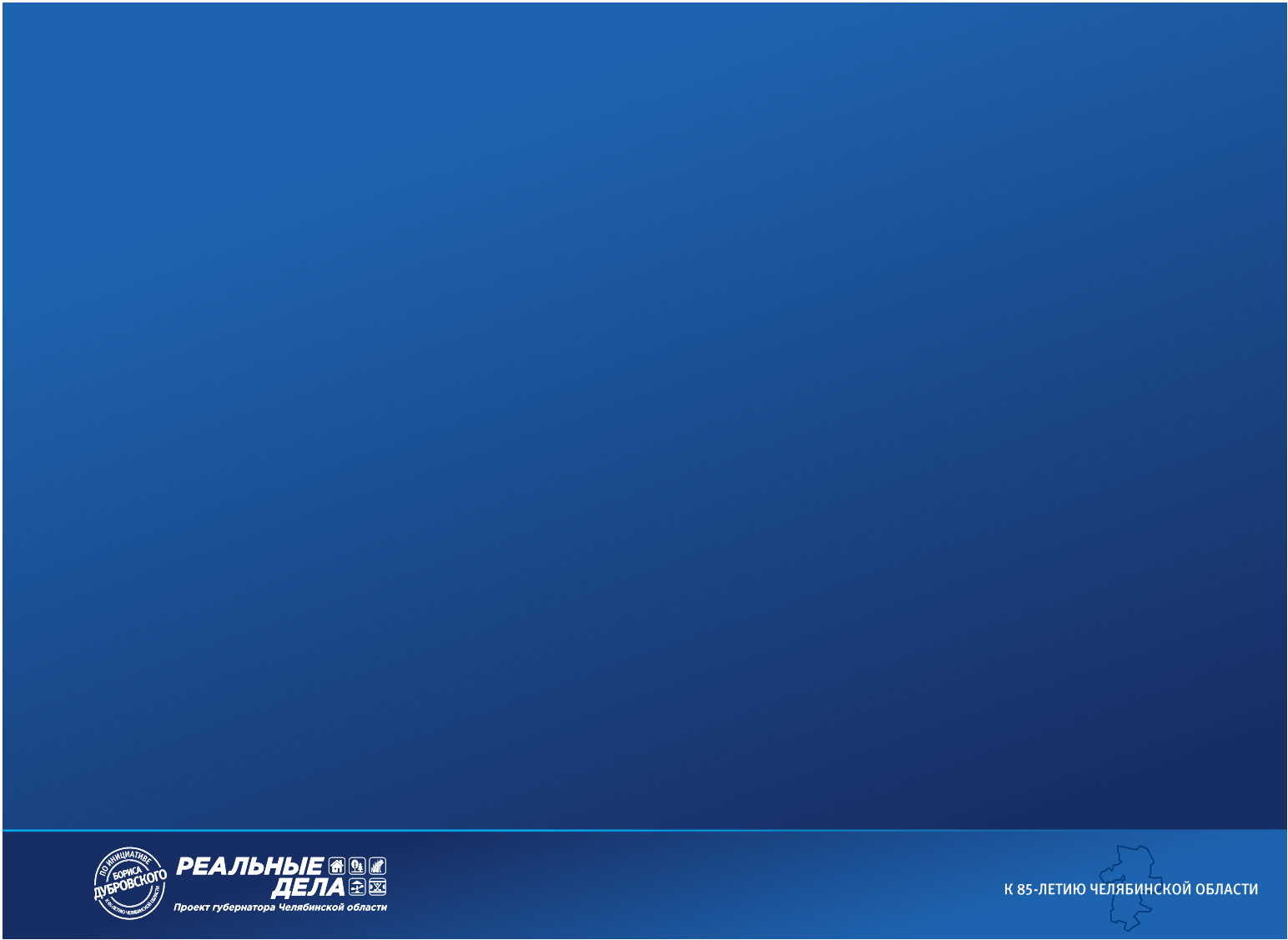 Зимняя уборка улиц от снега
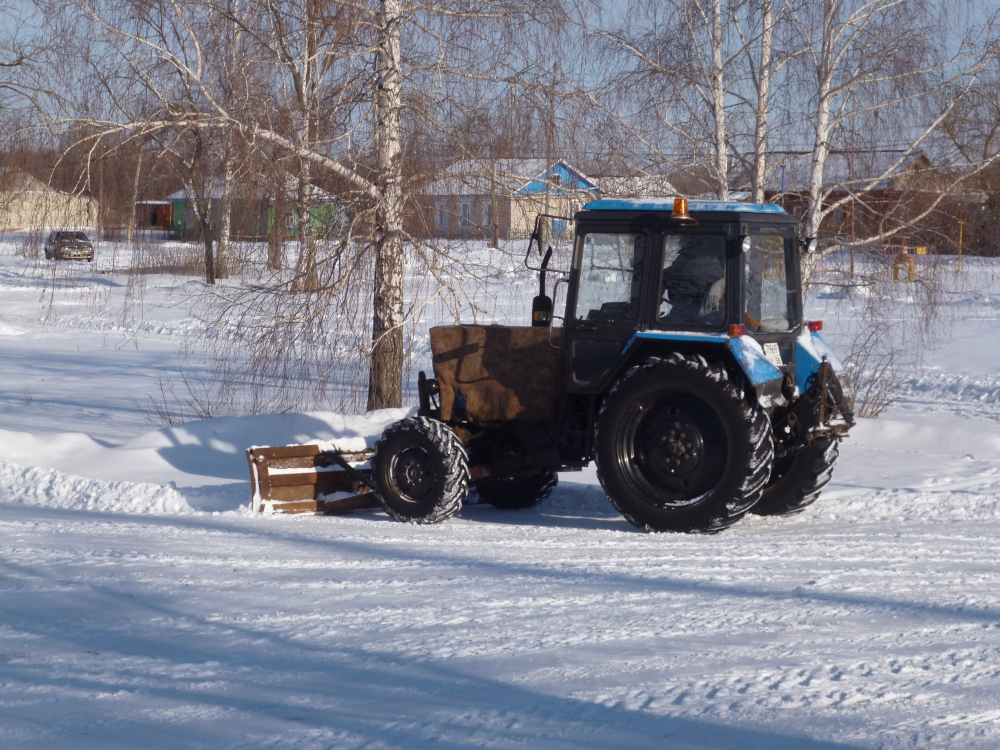 Установка малых архитектурных форм
ул. Крупской,23а
ул. Калининградская,21а
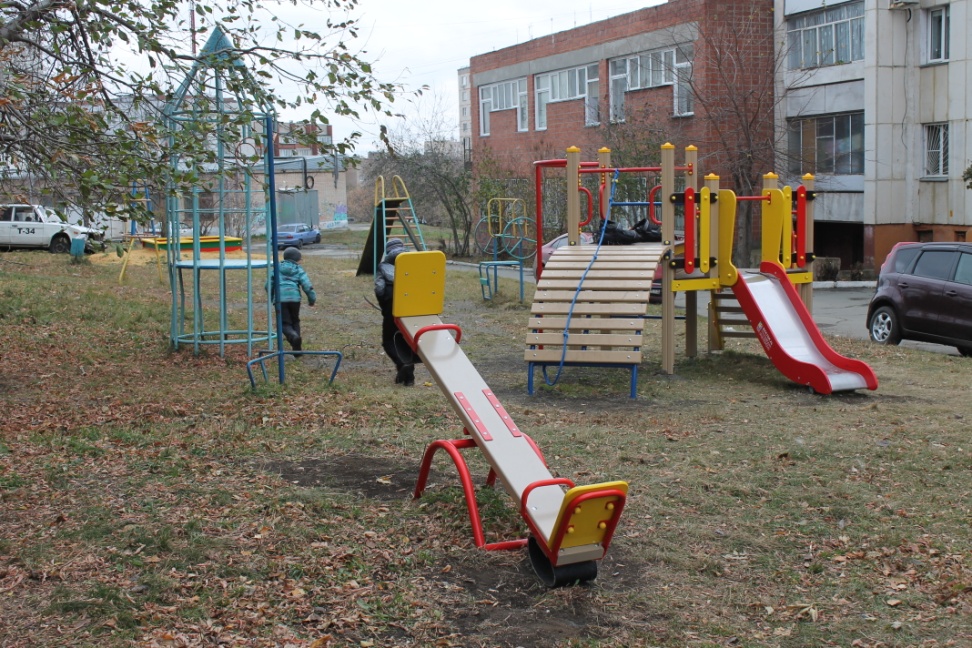 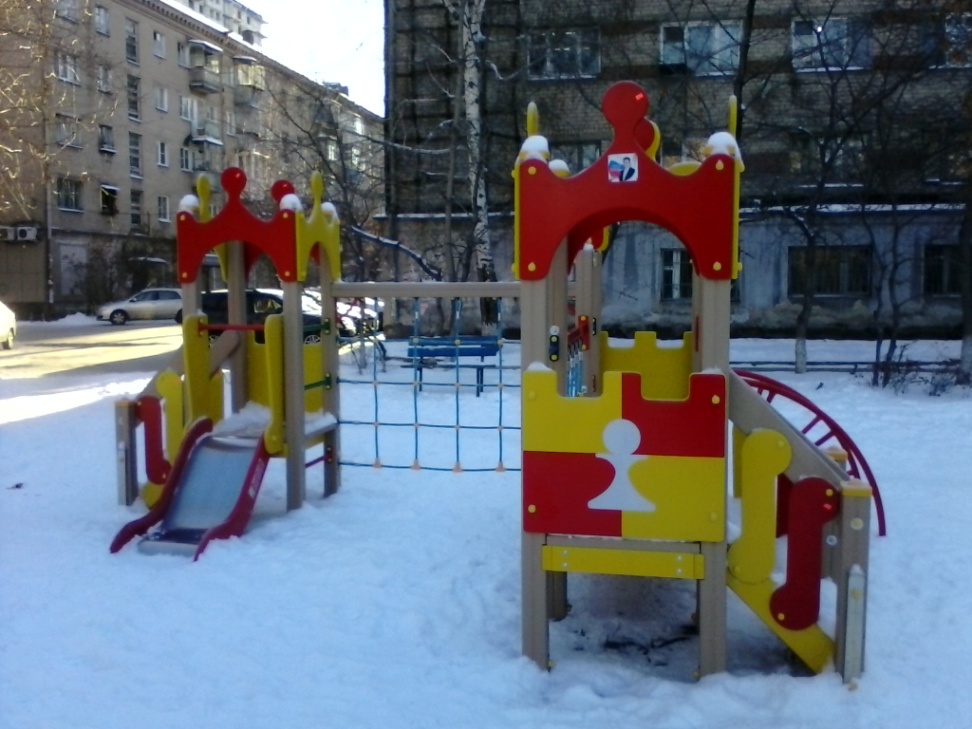 Установка малых архитектурных форм
ул. Корабельная,6
ул. Хрустальная,6
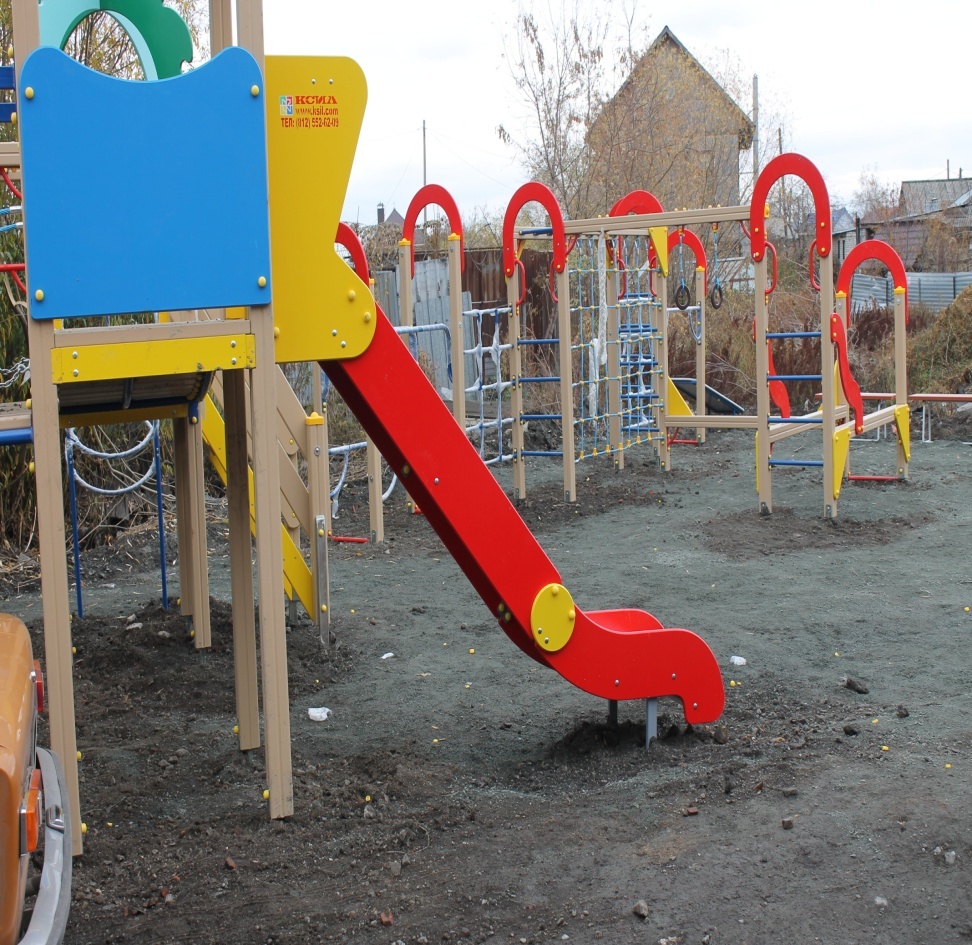 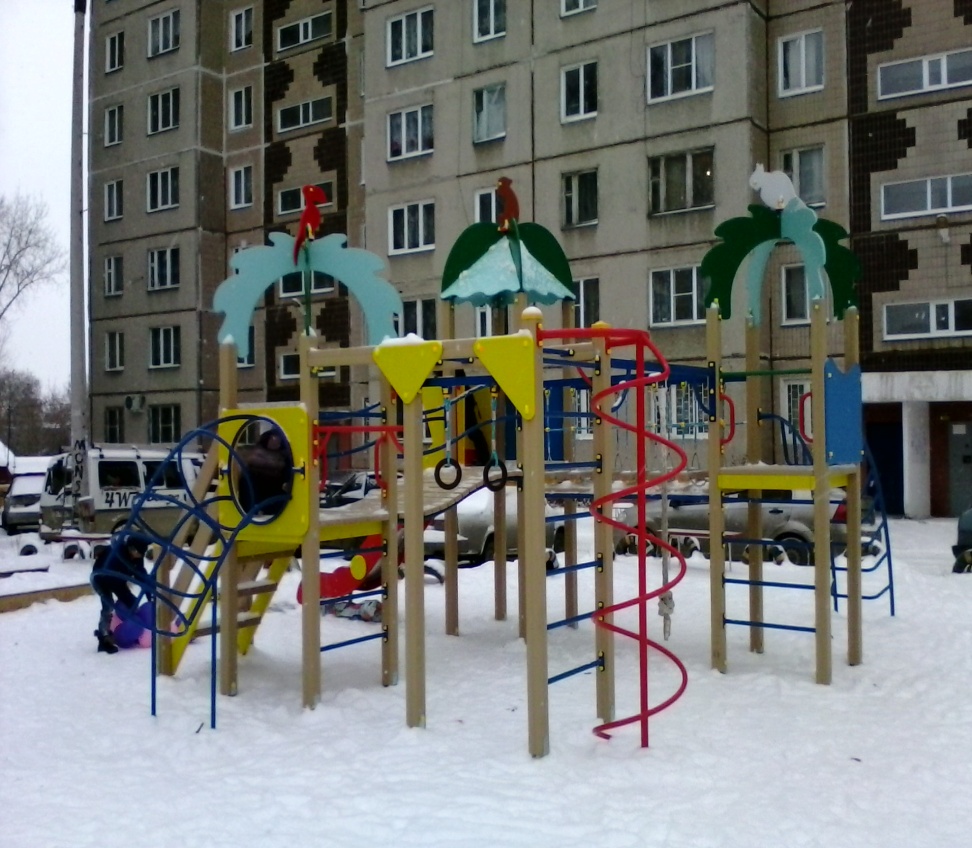 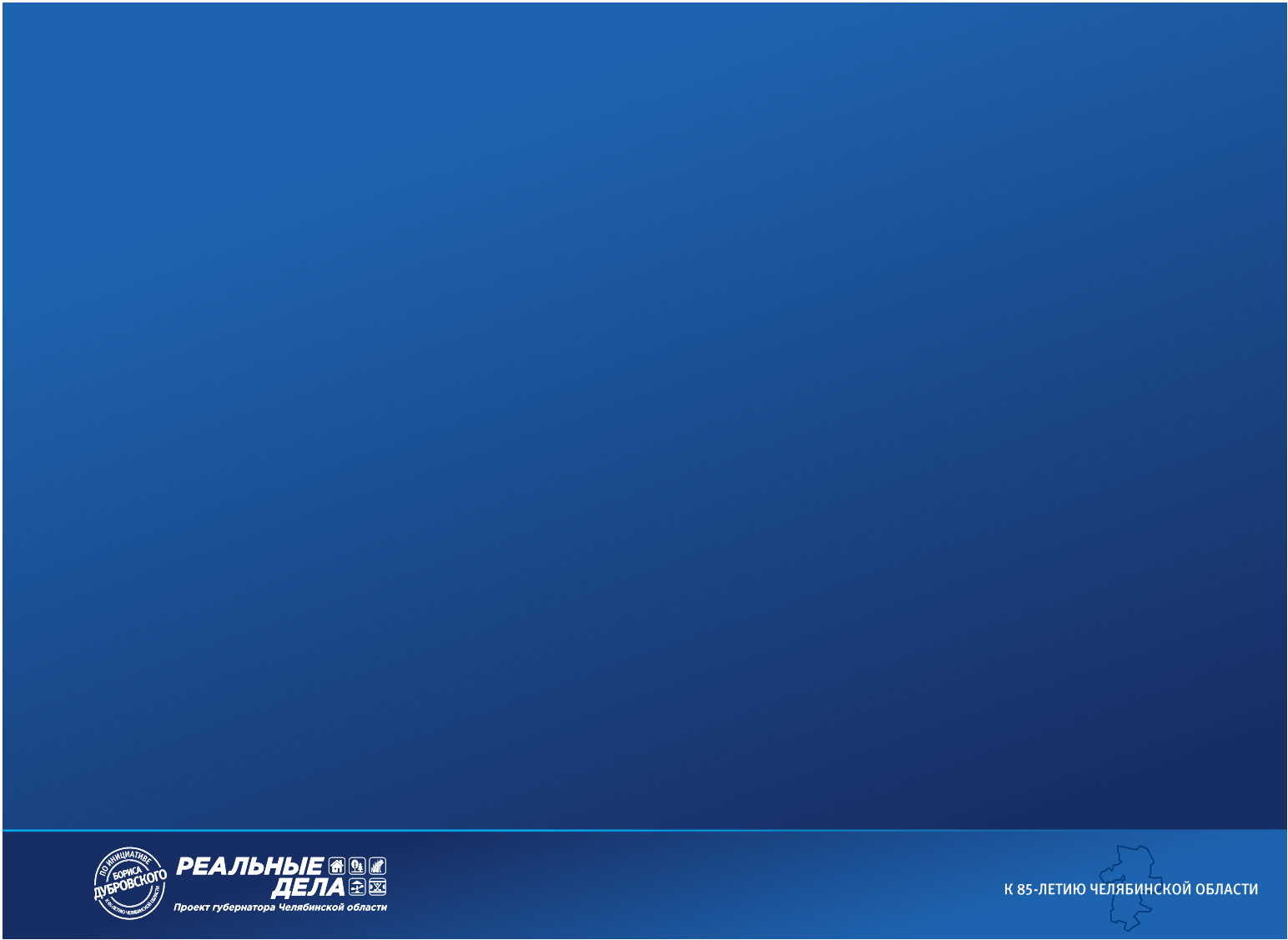 Монтаж наружного освещения
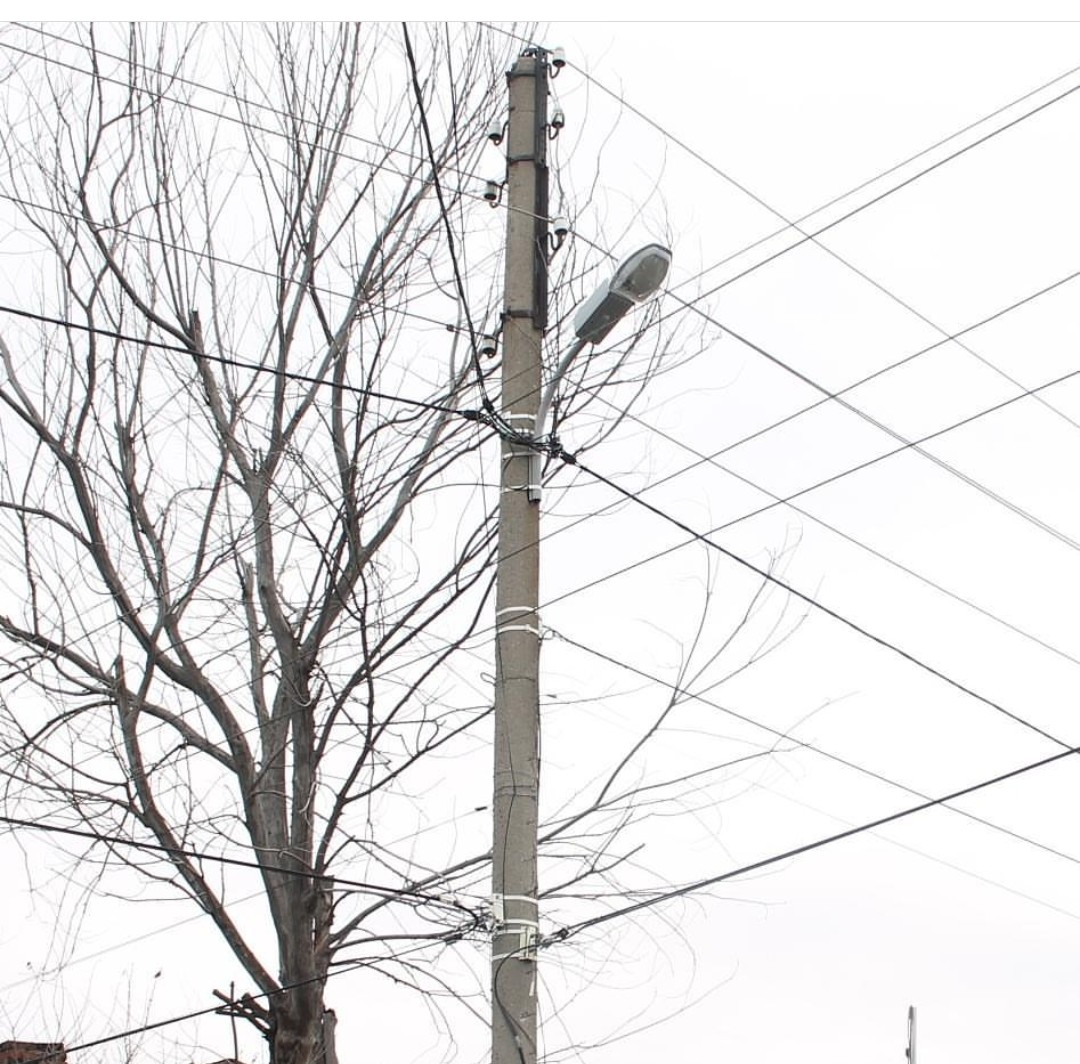 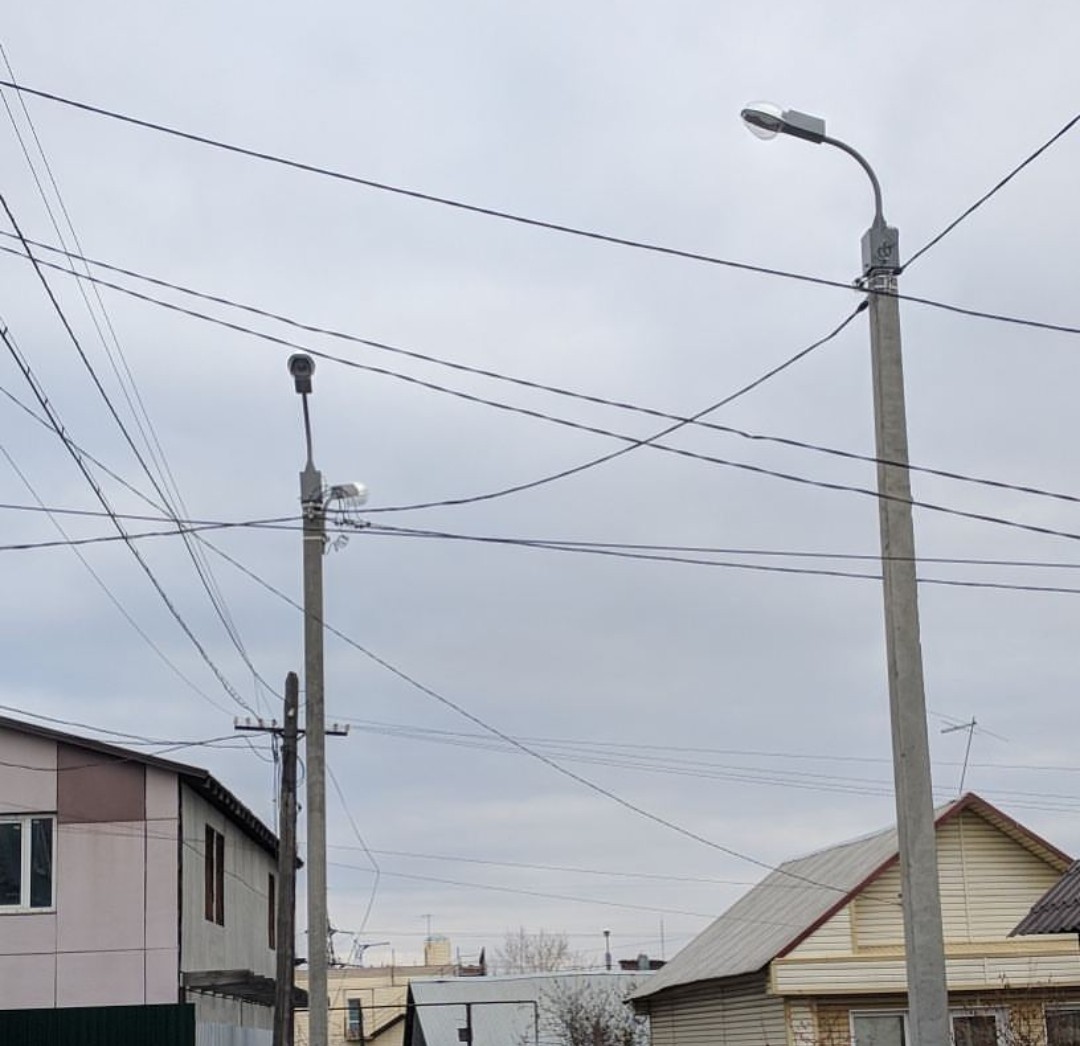 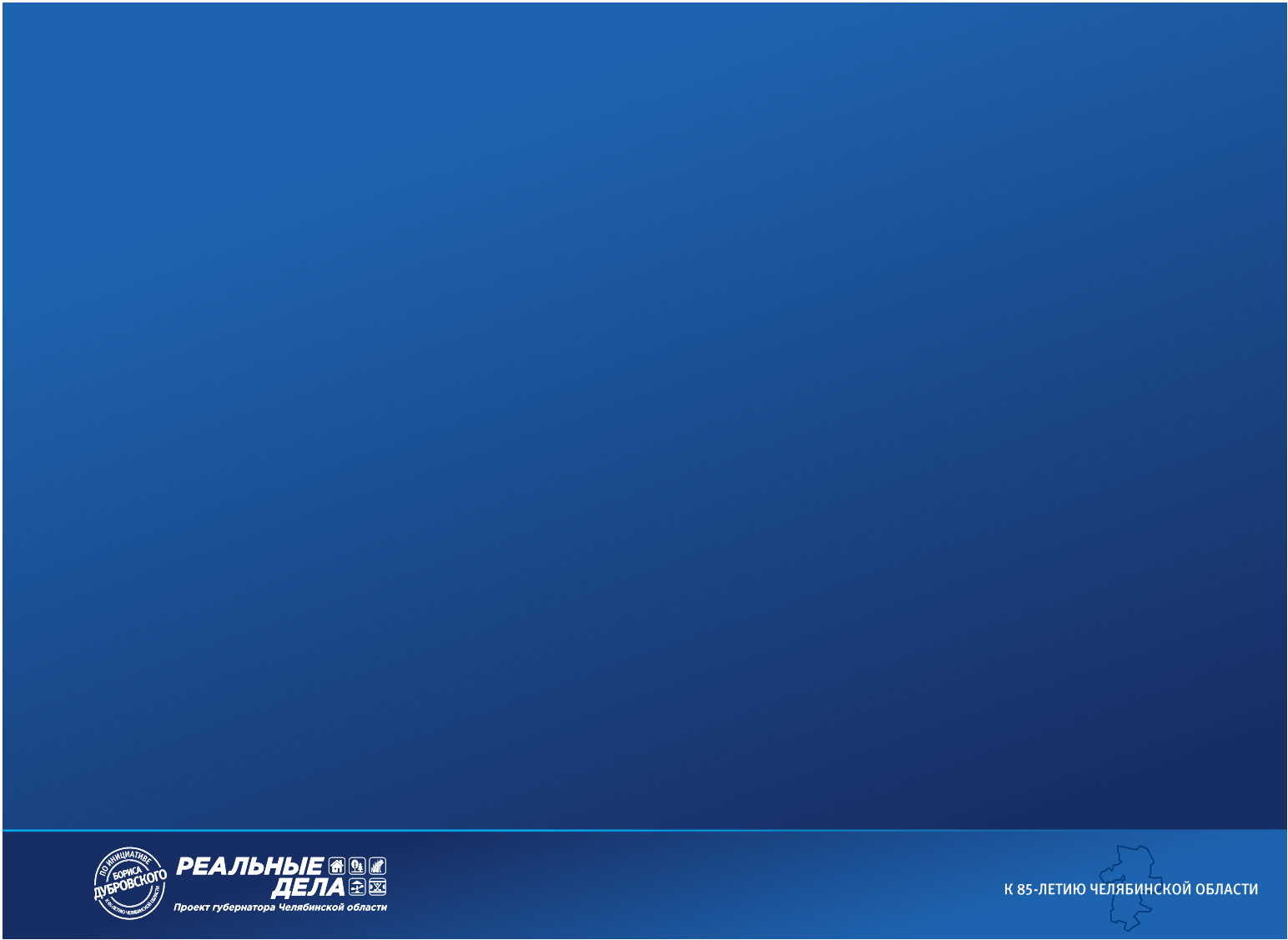 Монтаж наружного освещения
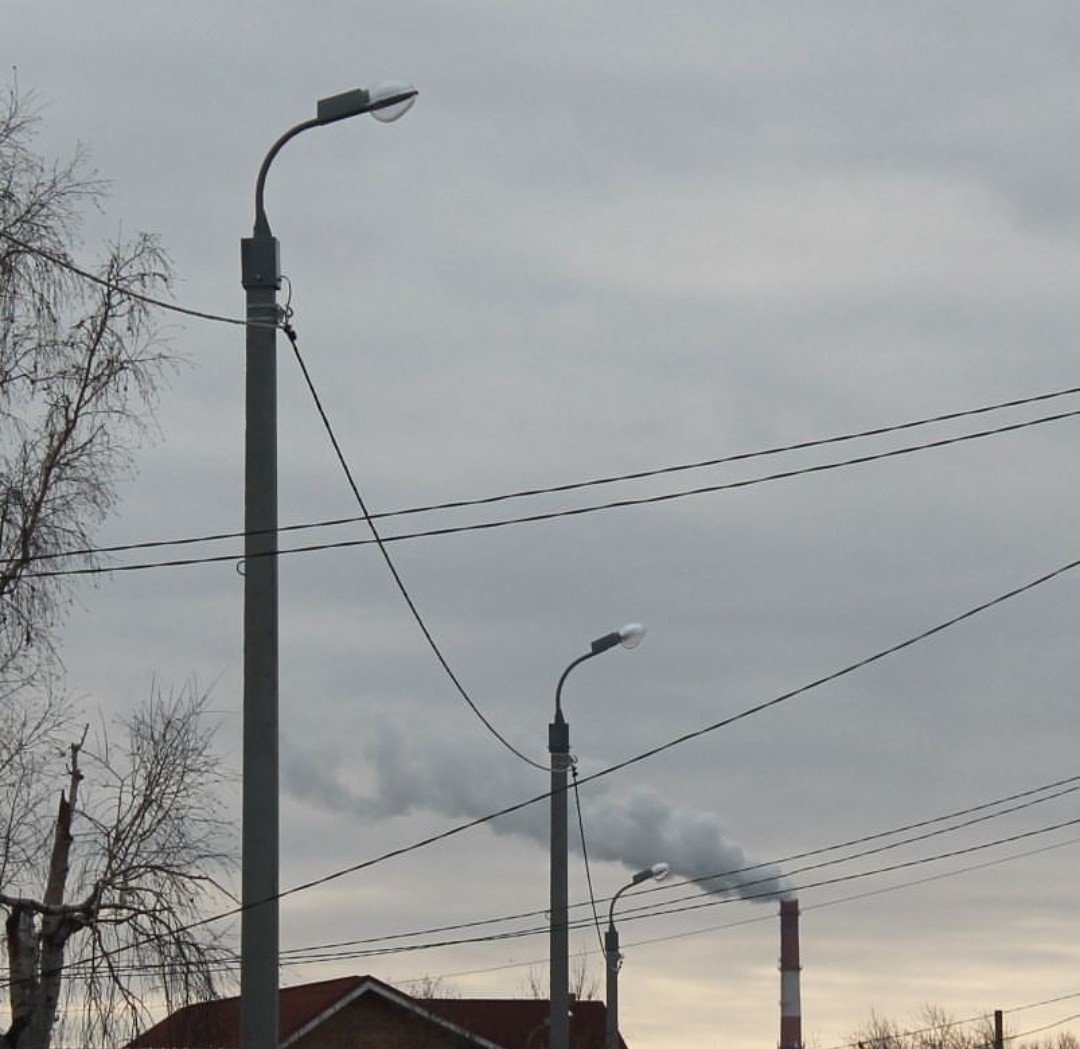 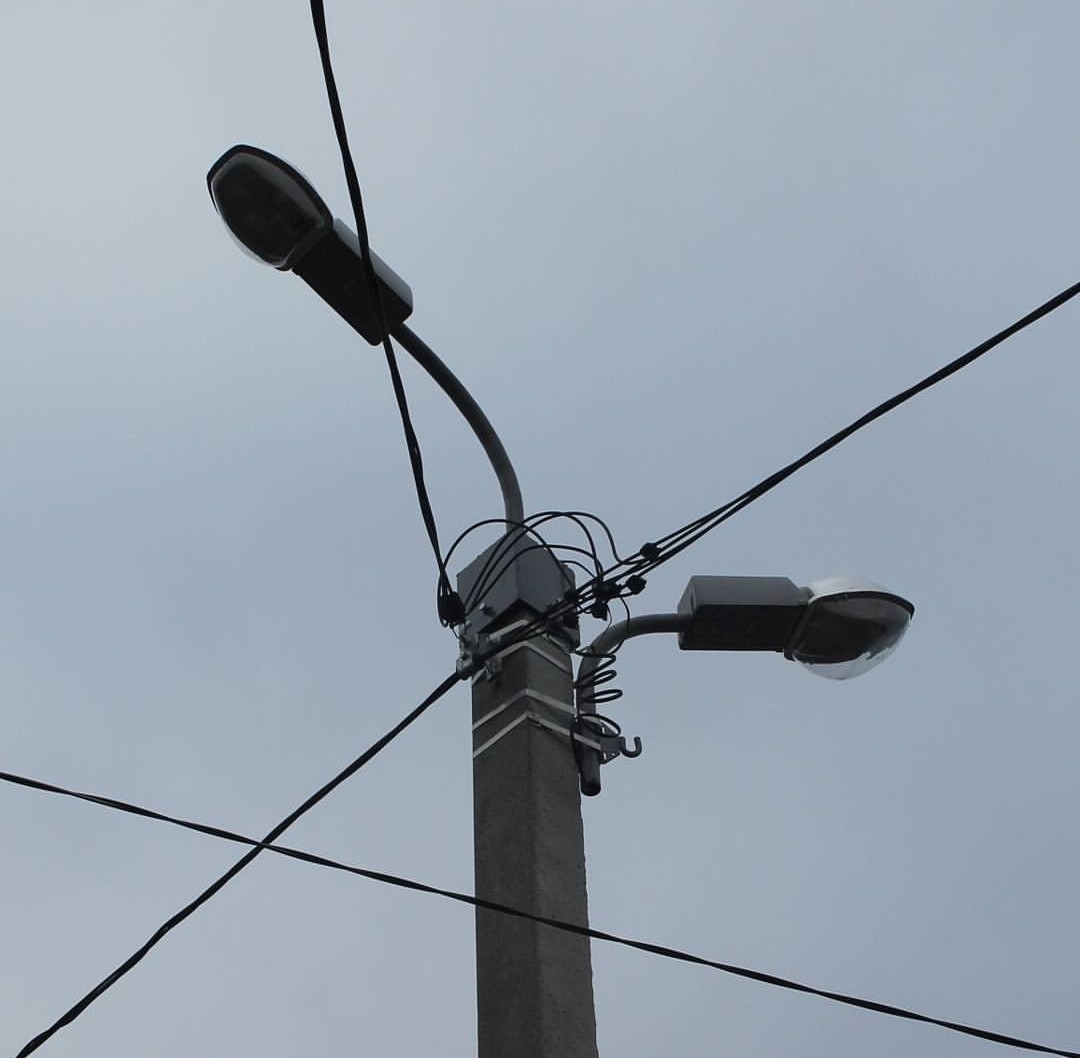 Очистка перепускных труб и водоотводных канав
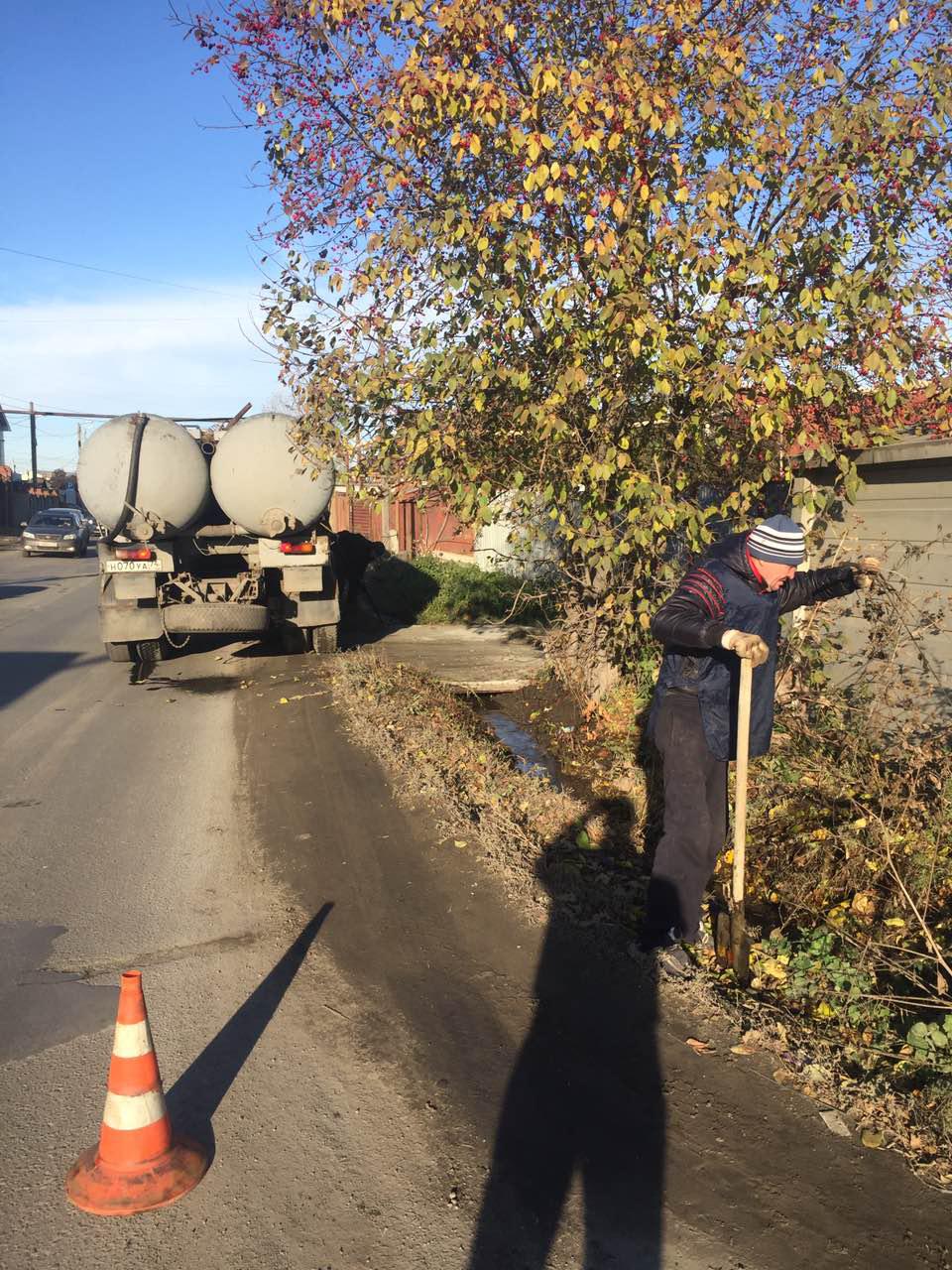 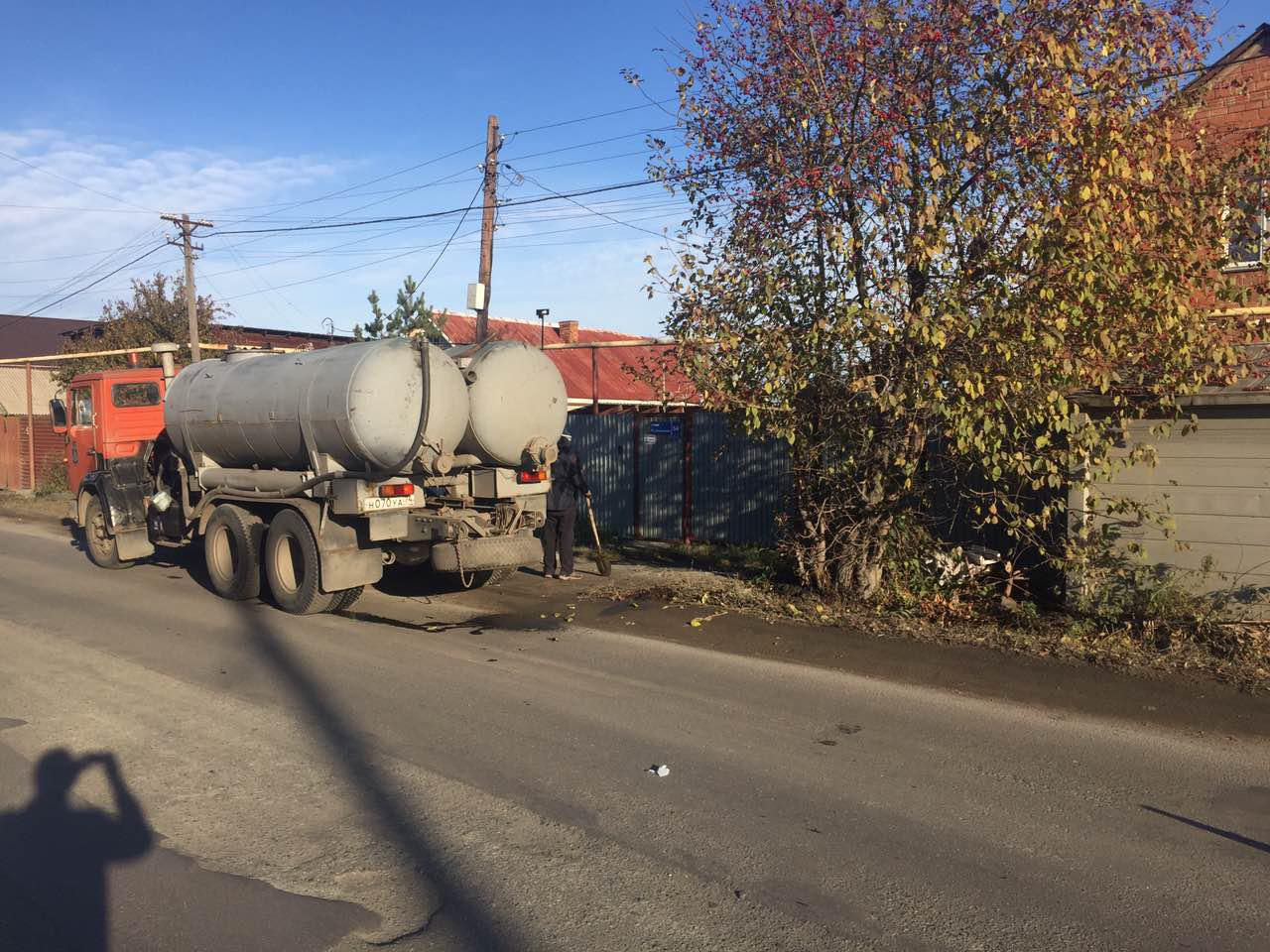 Обрезка деревьев
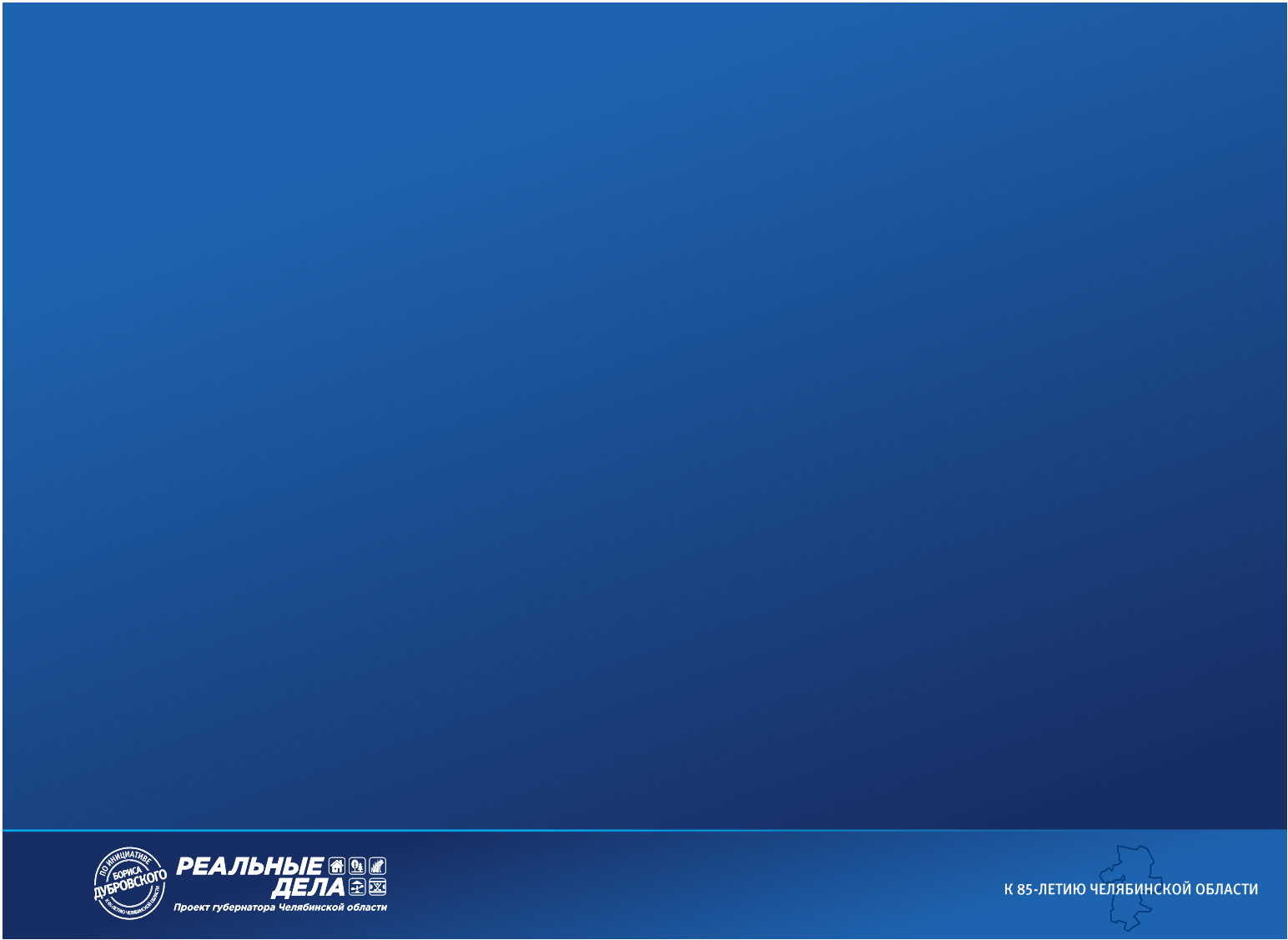 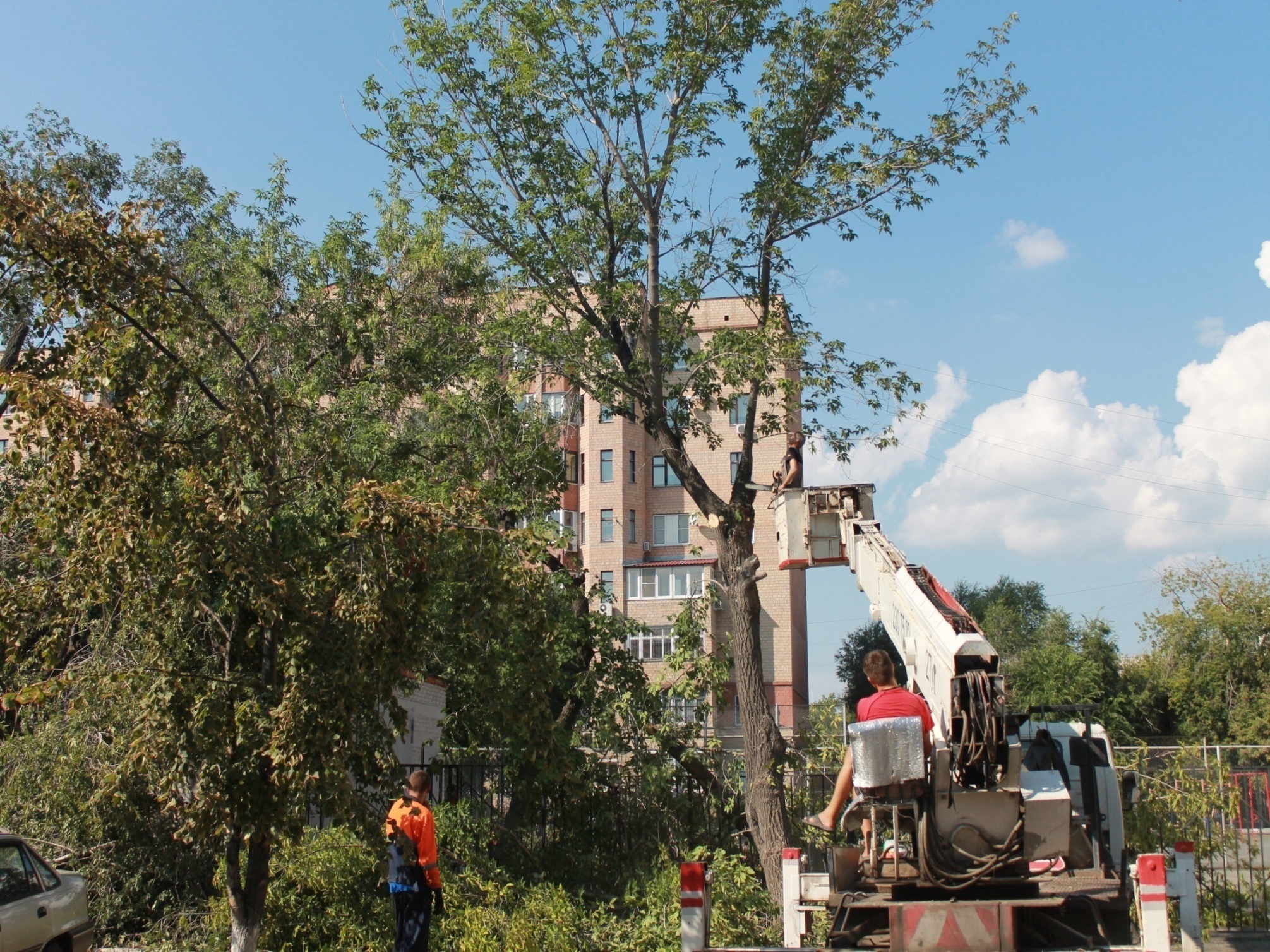 Обрезка деревьев
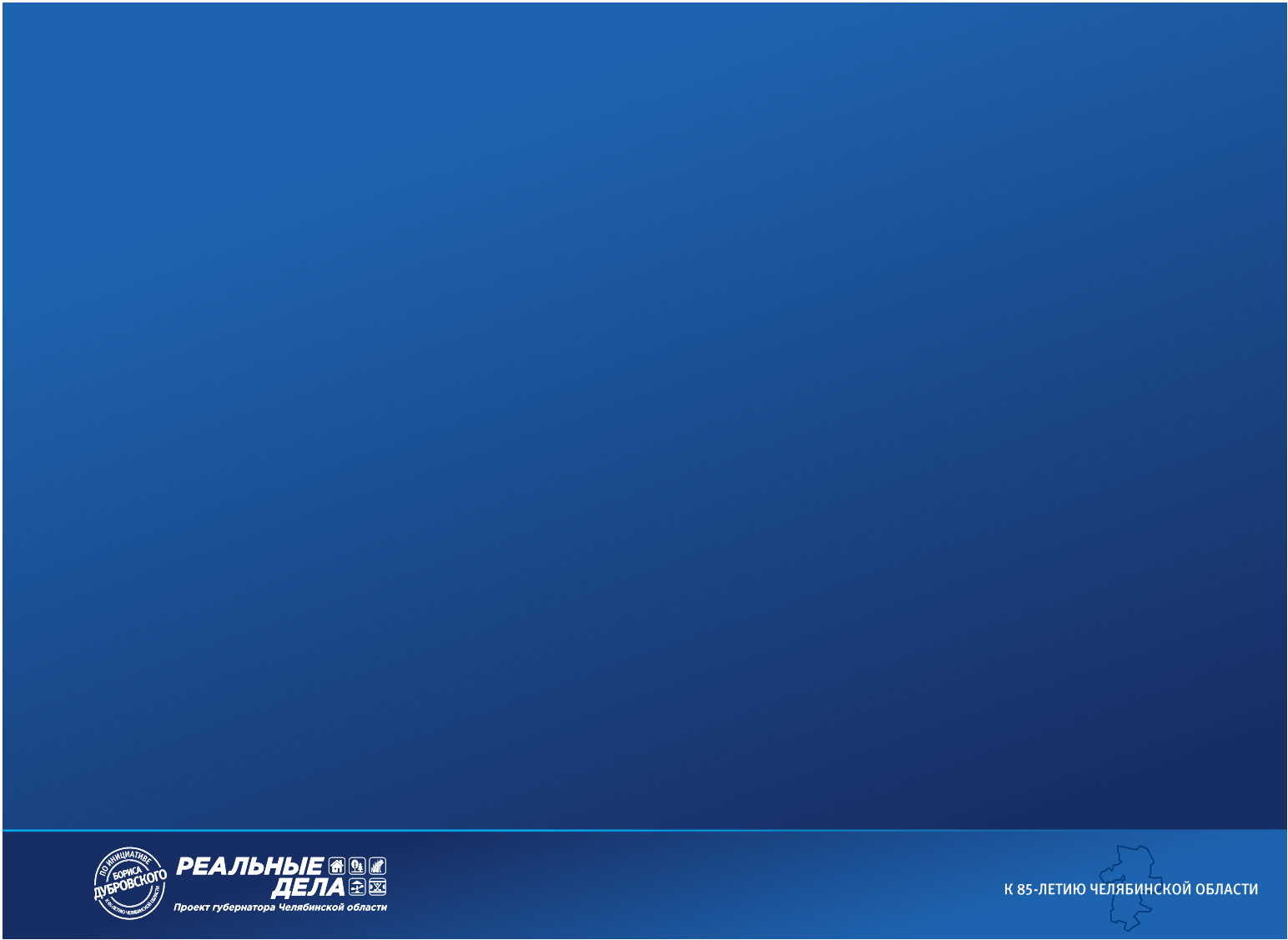 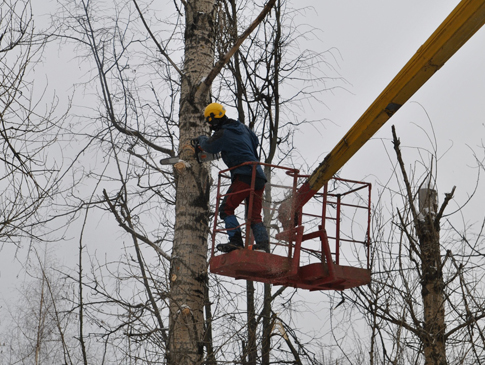 Оборудование парковочных мест для инвалидов
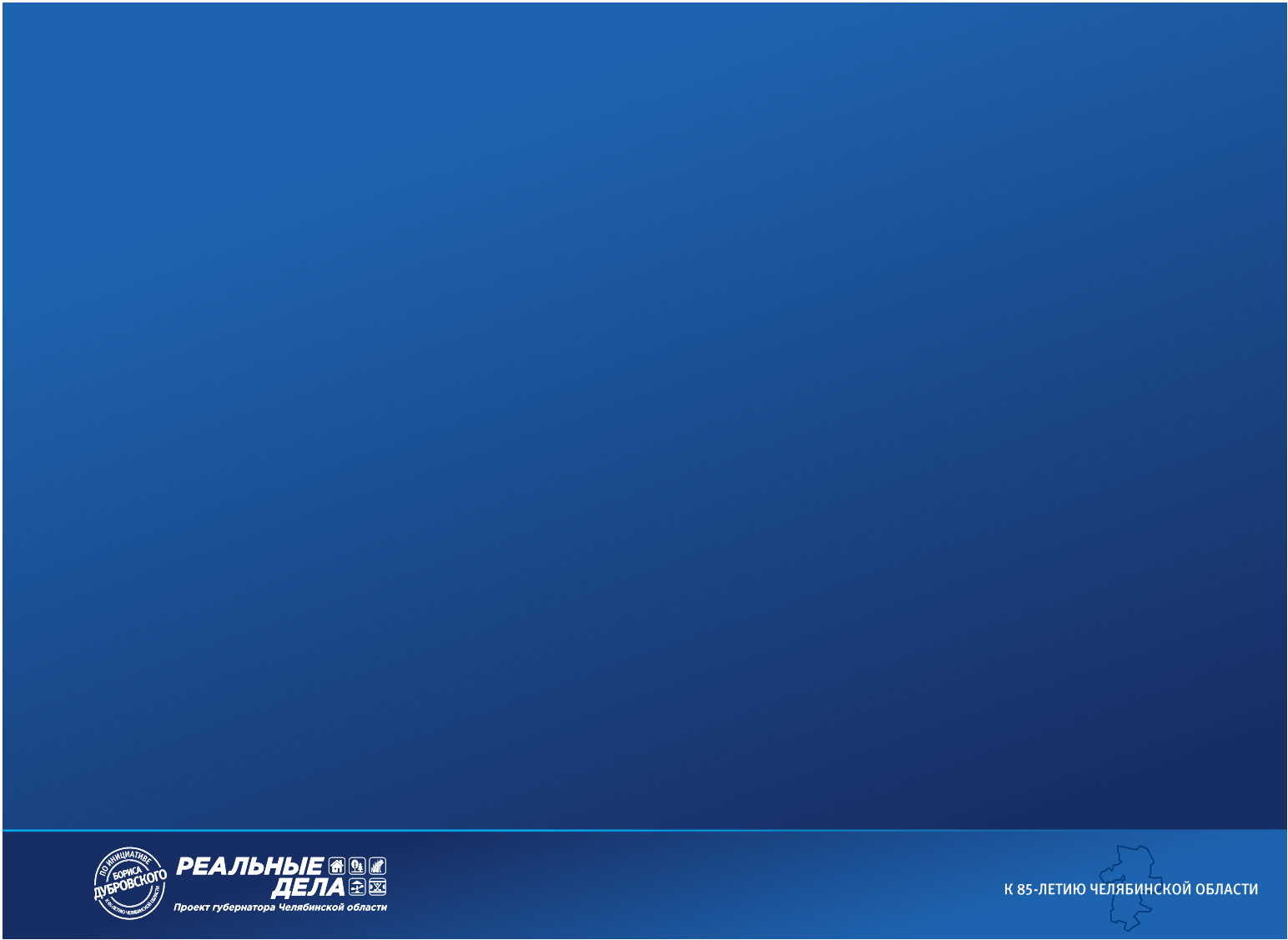 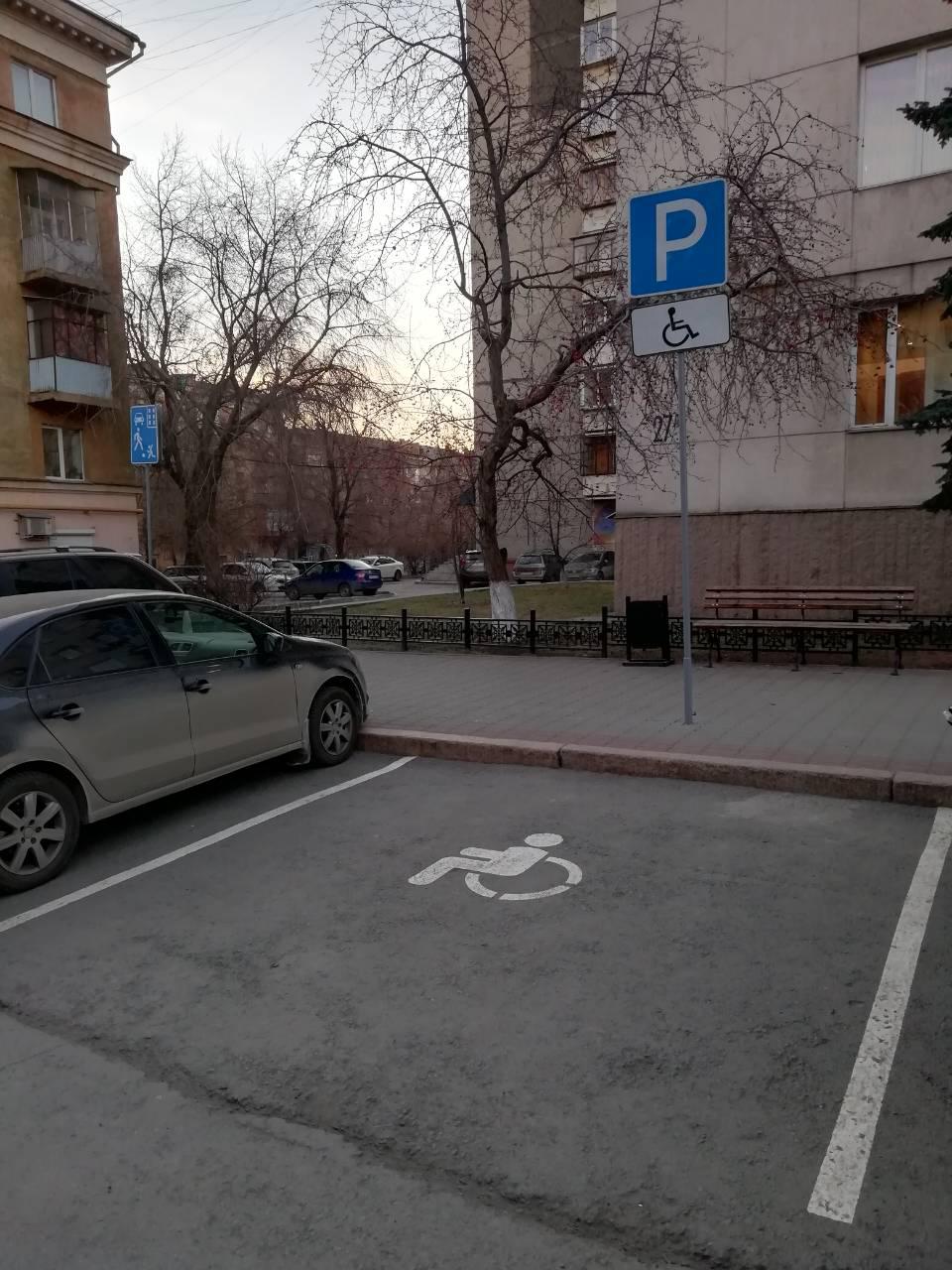 Расходы по статье благоустройство
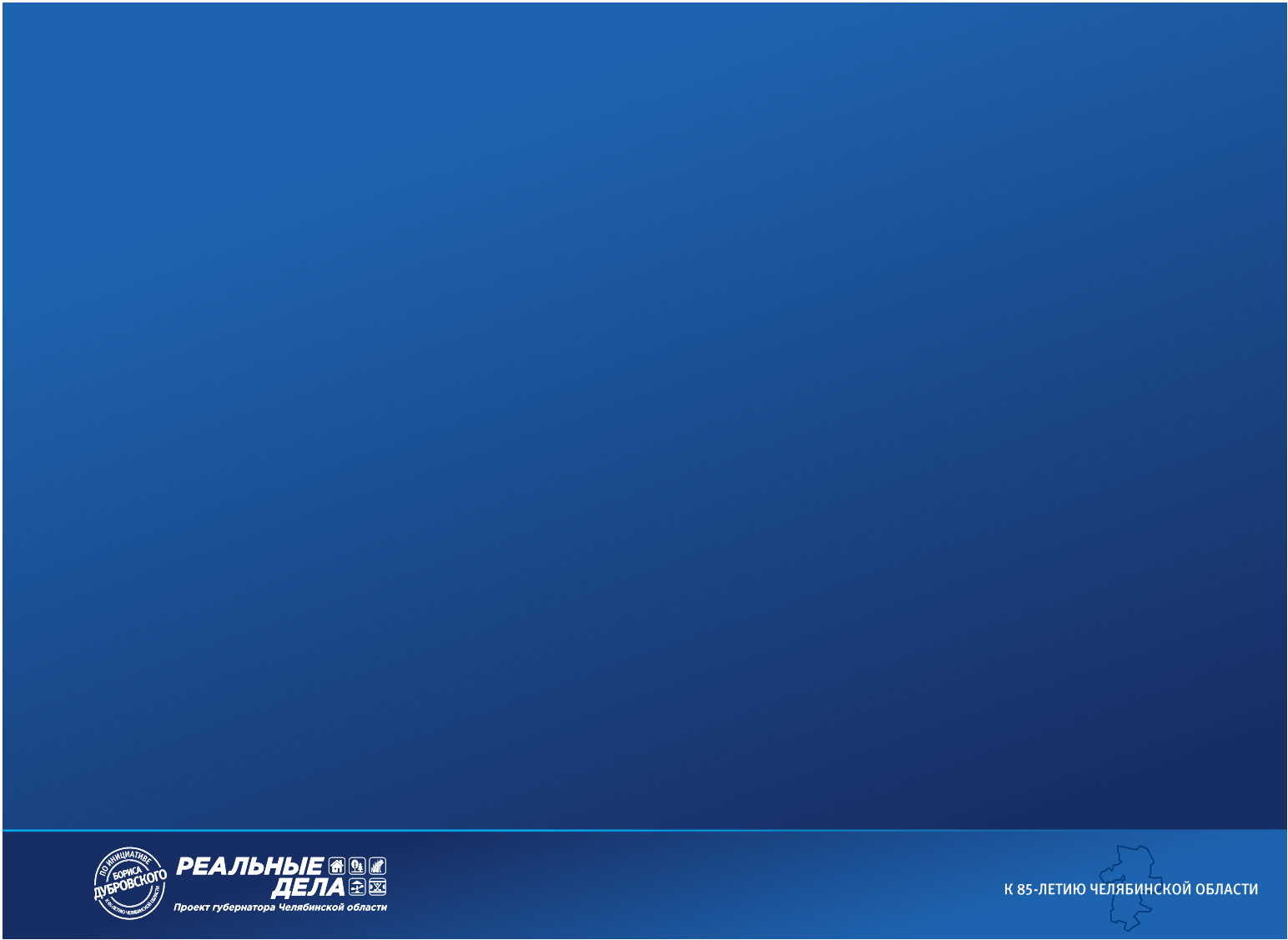 Распределение средств по видам работ
Сквер имени Колющенко
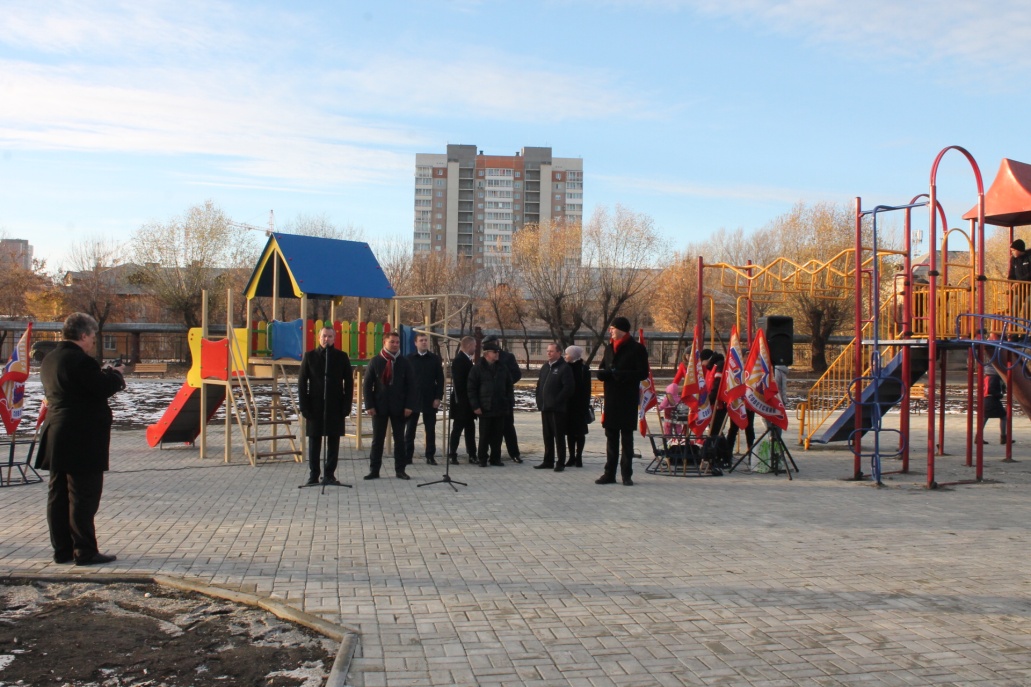 Карта Советского района города Челябинска
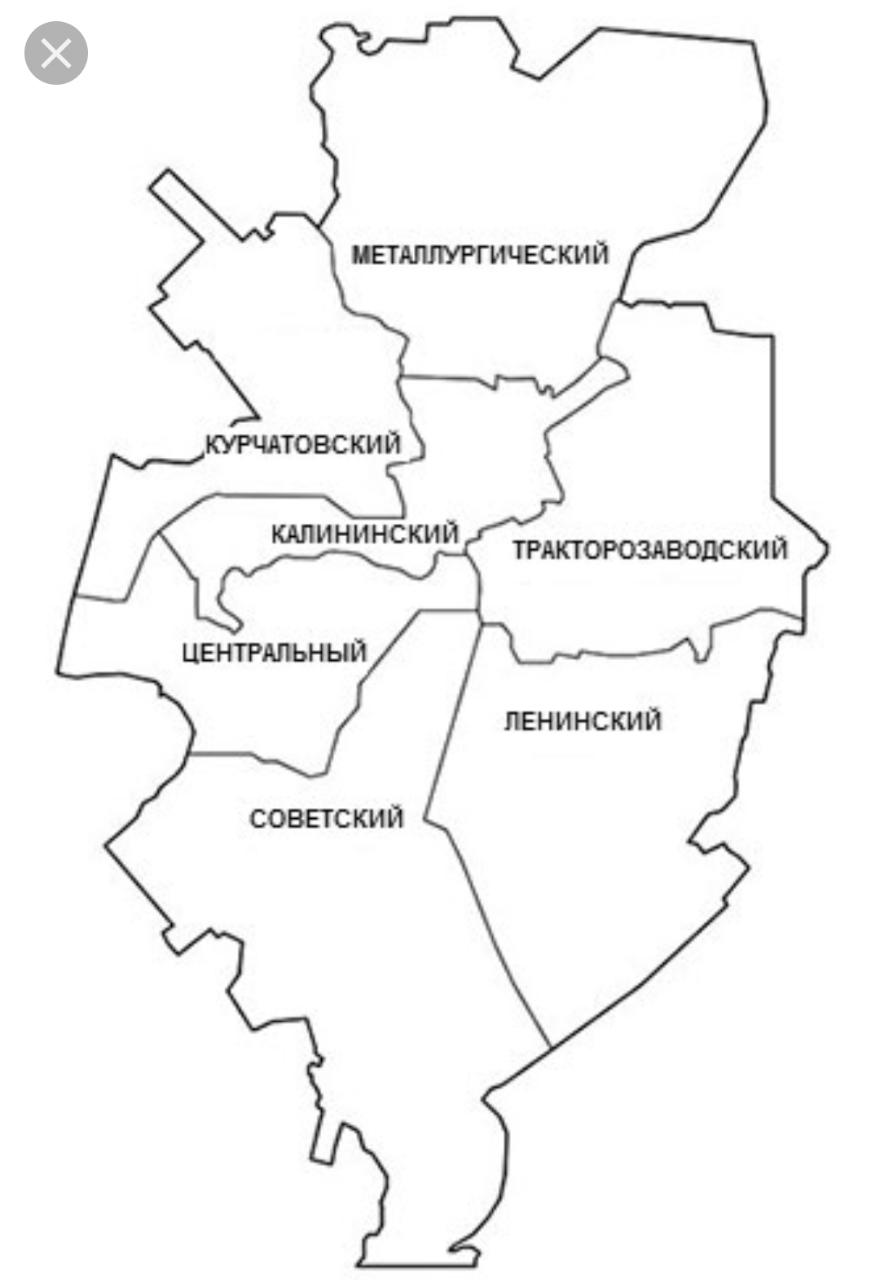 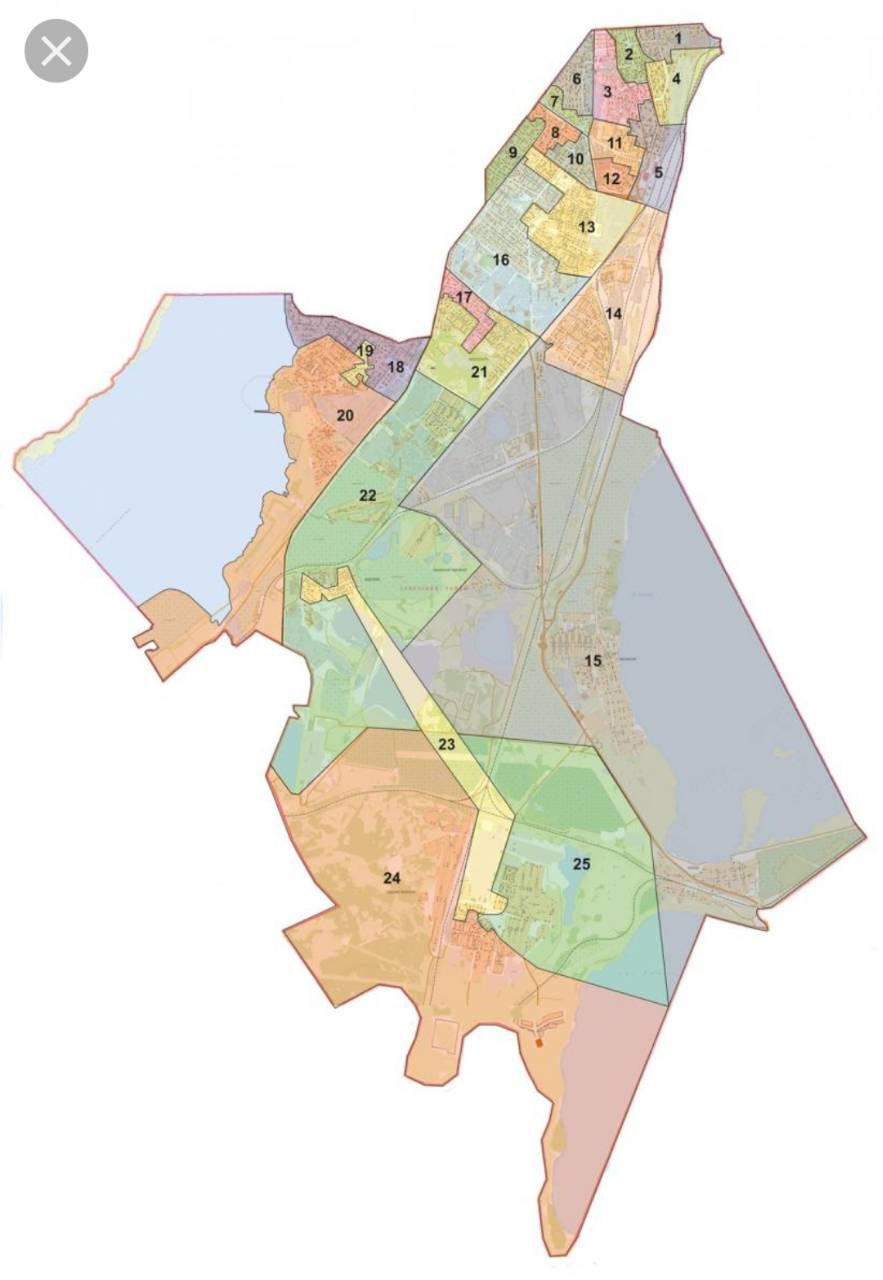 Главная площадка саммитов
Конгресс - холл
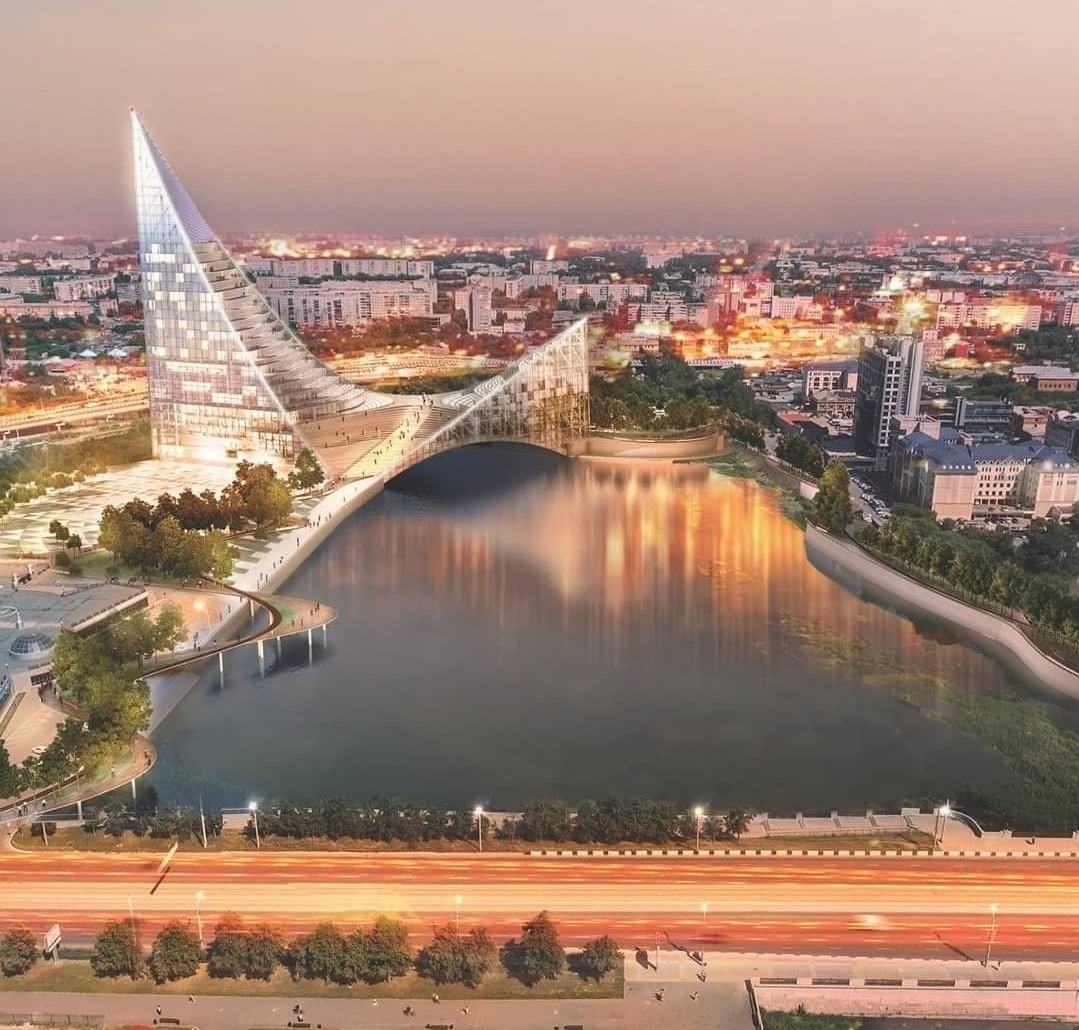